Đáp CaSau Chúa Nhật III Thường Niên
Thứ HaiSau Chúa Nhật III Thường Niên
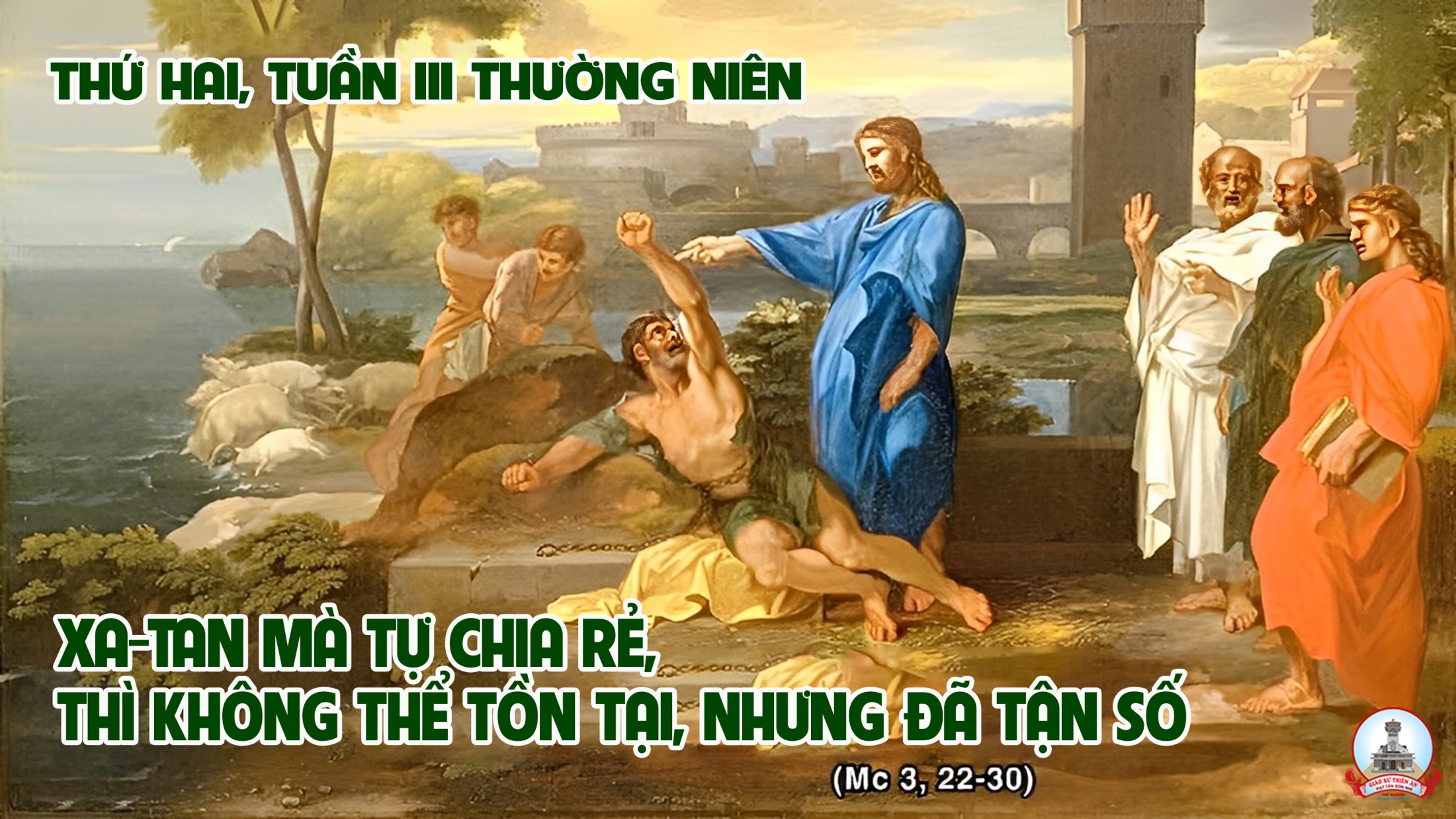 Ta sẽ yêu thương Người và giữ lòng thành tín.
Đáp ca:
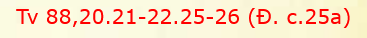 Alleluia-Alleluia.
Đấng Cứu Độ chúng ta là Đức Giê-su Ki-tô đã tiêu diệt thần chết, và đã dùng Tin Mừng mà làm sáng tỏ phúc trường sinh.
Alleluia.
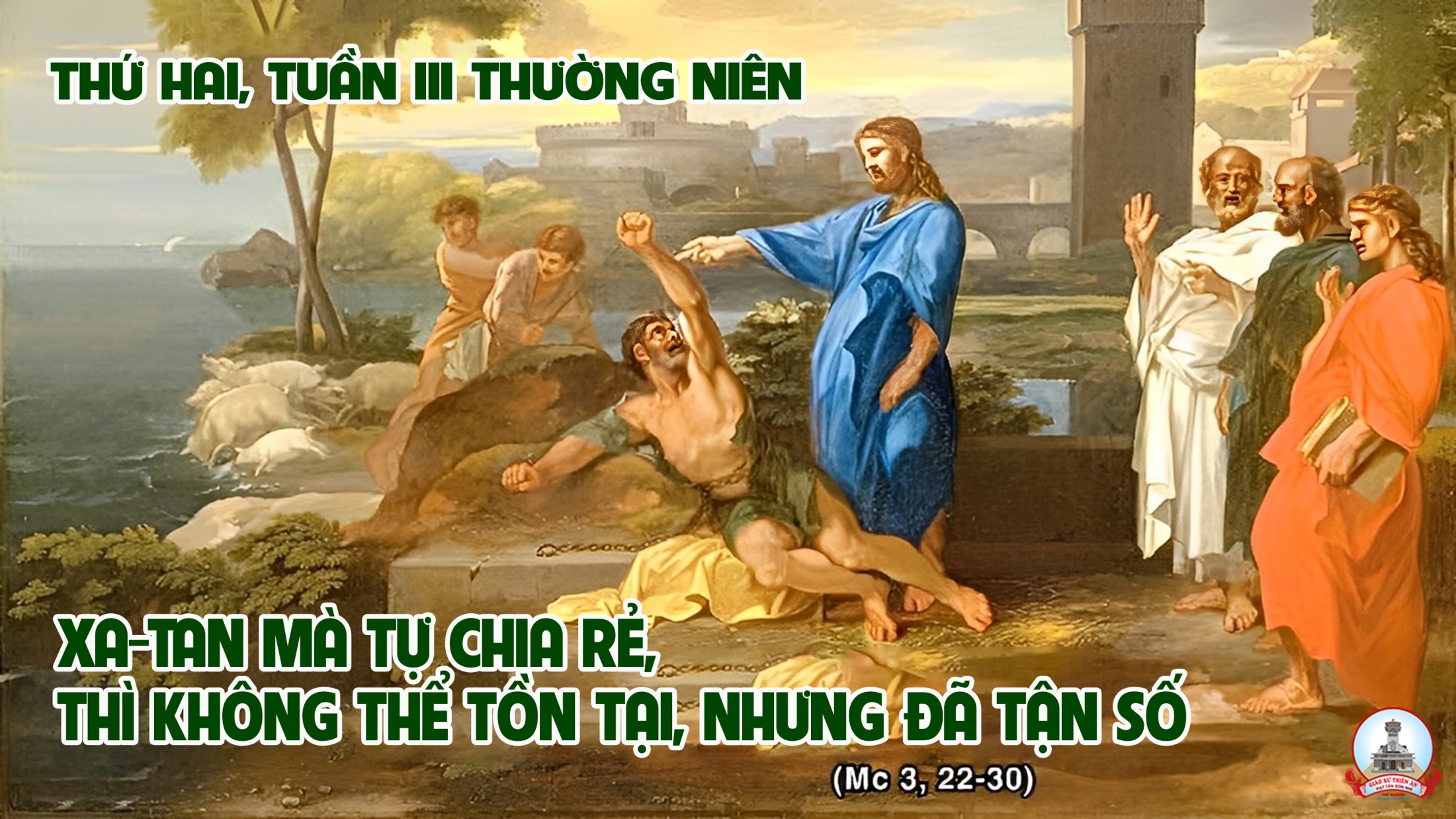 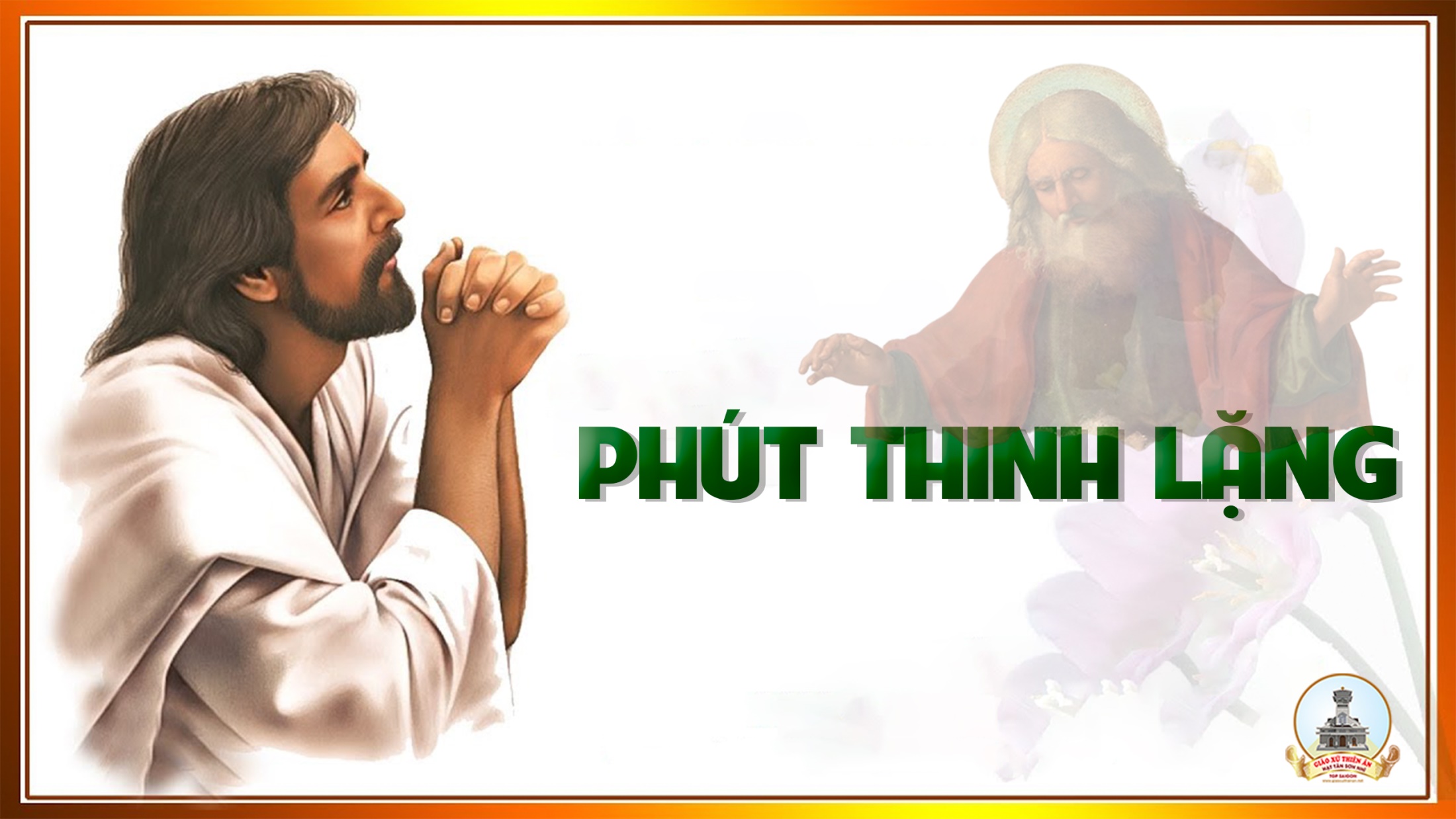 Thứ BaSau Chúa Nhật III Thường Niên
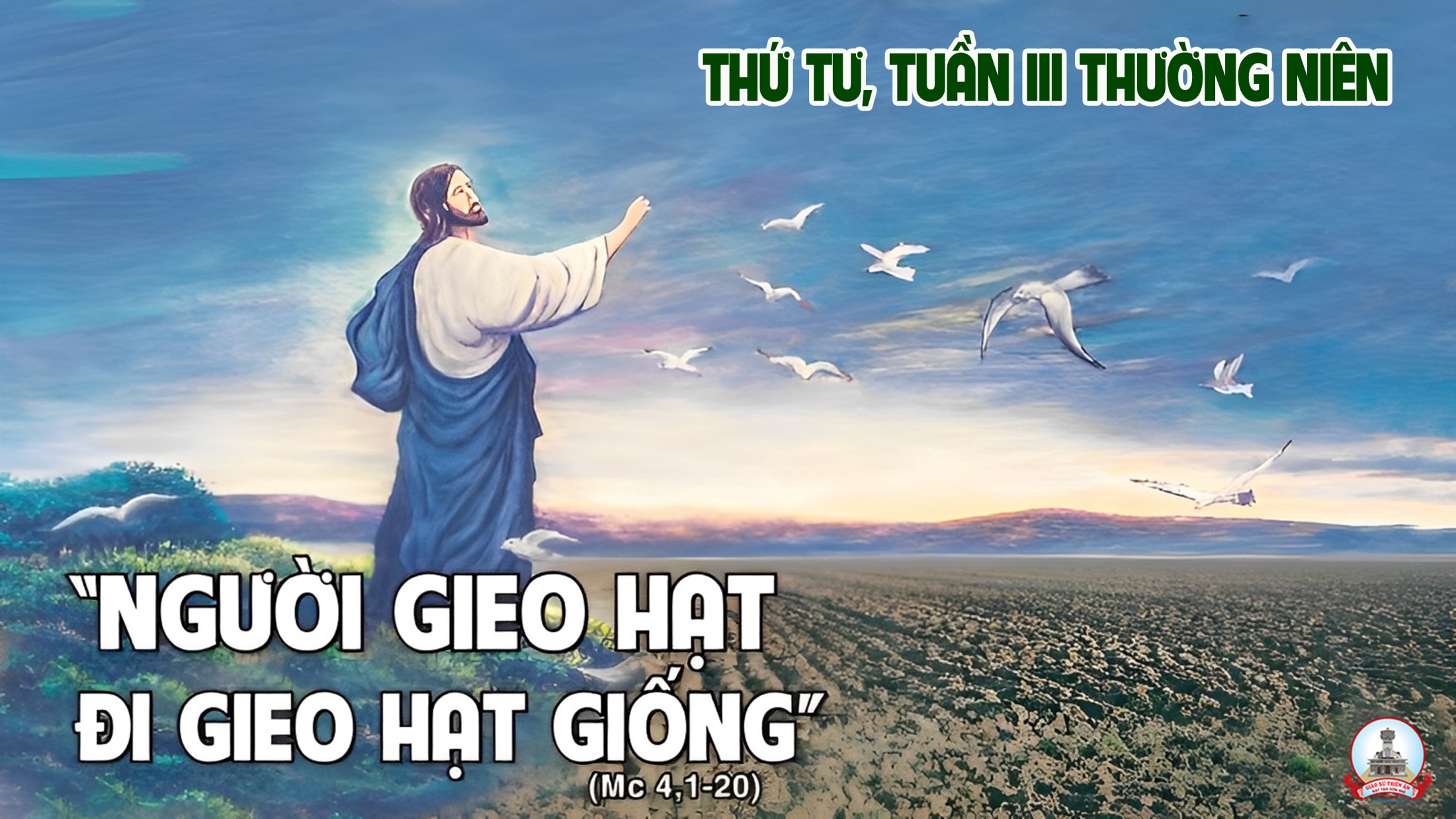 Đức Vua vinh hiển đó là ai ? Là Đức Chúa mạnh mẽ oai hùng.
Đáp ca:
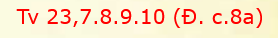 Alleluia-Alleluia.
Lạy Cha là Chúa Tể trời đất, con xin ngợi khen Cha, vì Cha đã mặc khải mầu nhiệm Nước Trời cho những người bé mọn.
Alleluia.
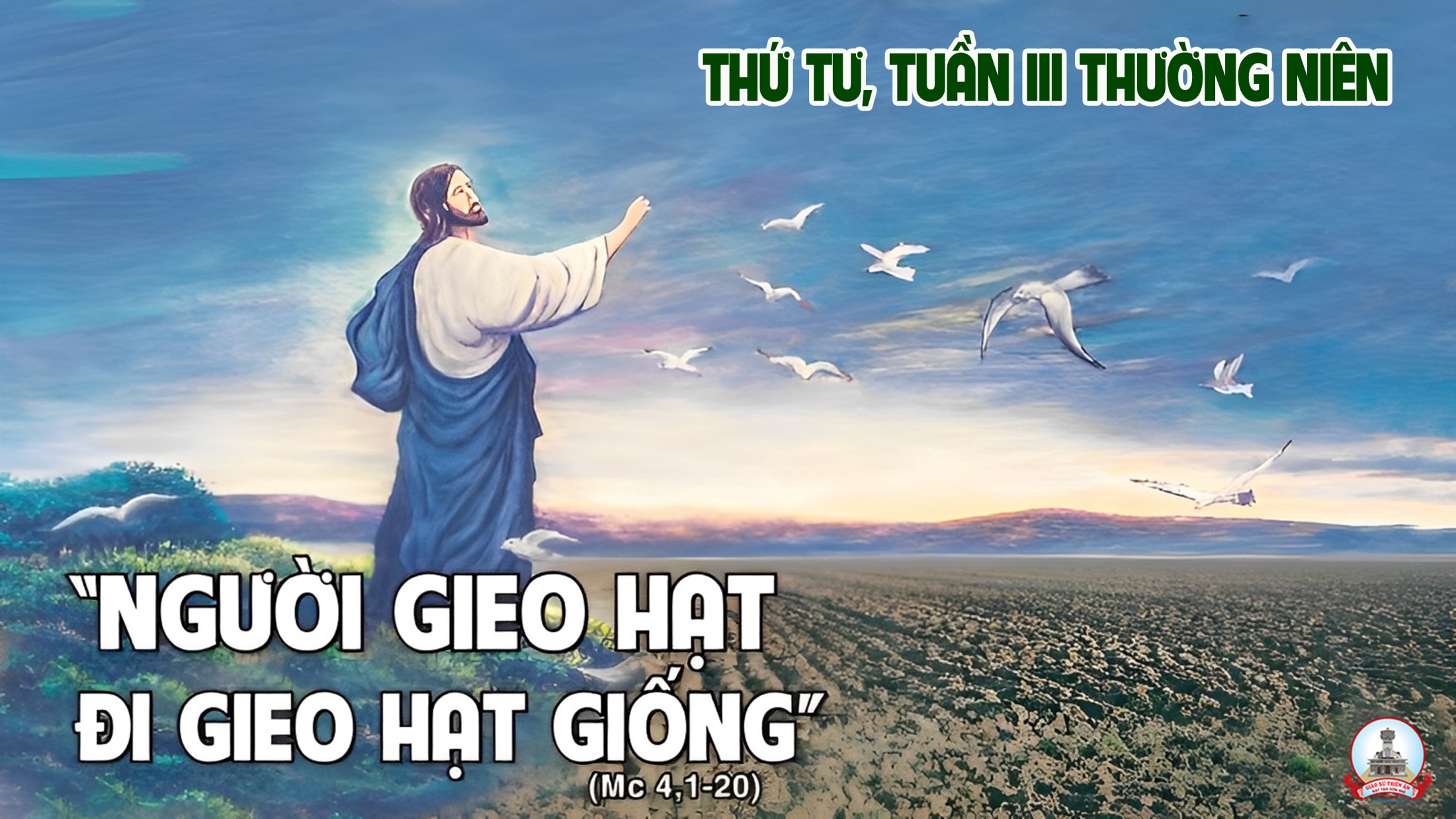 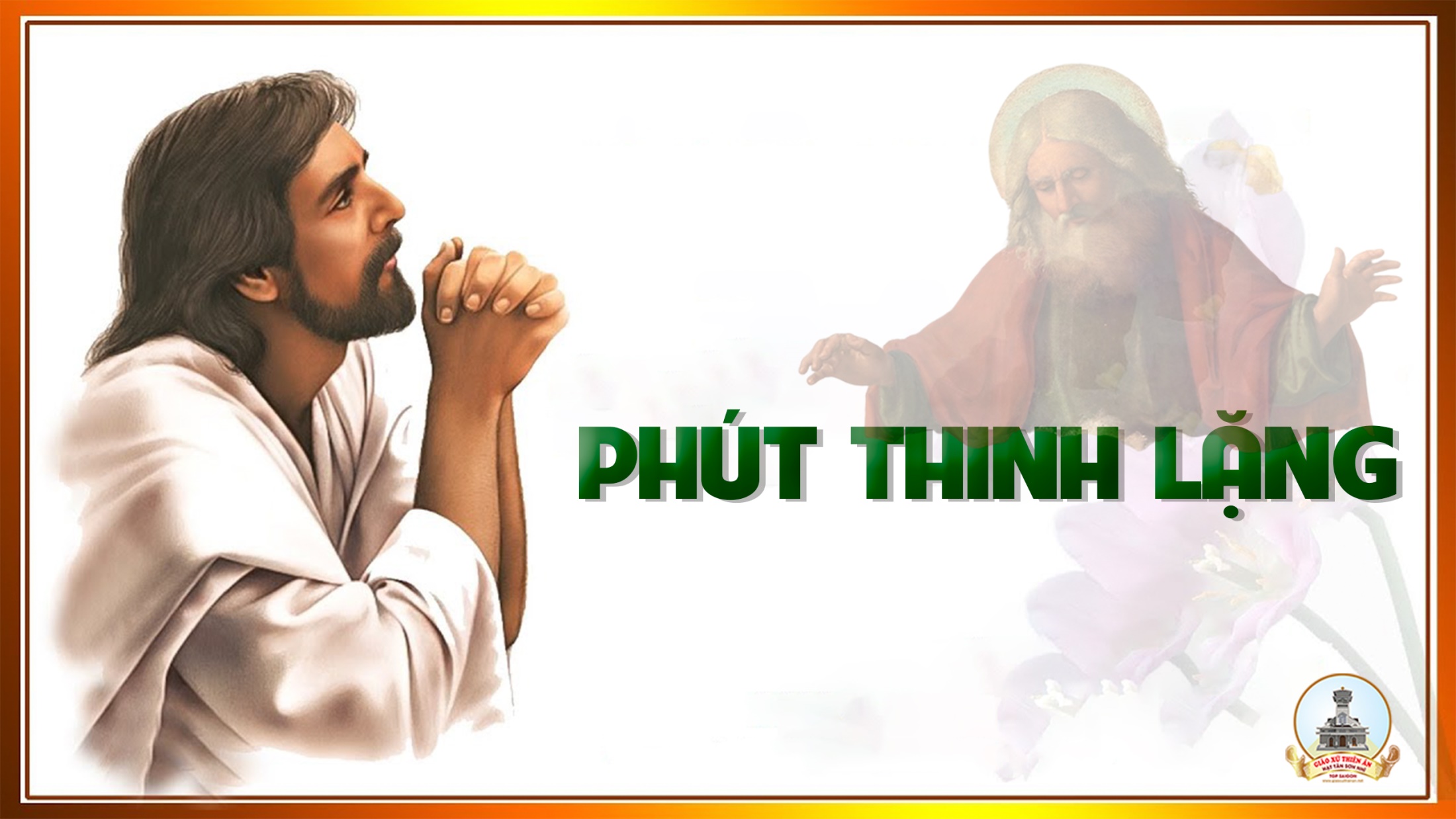 Thứ TưSau Chúa Nhật III Thường Niên
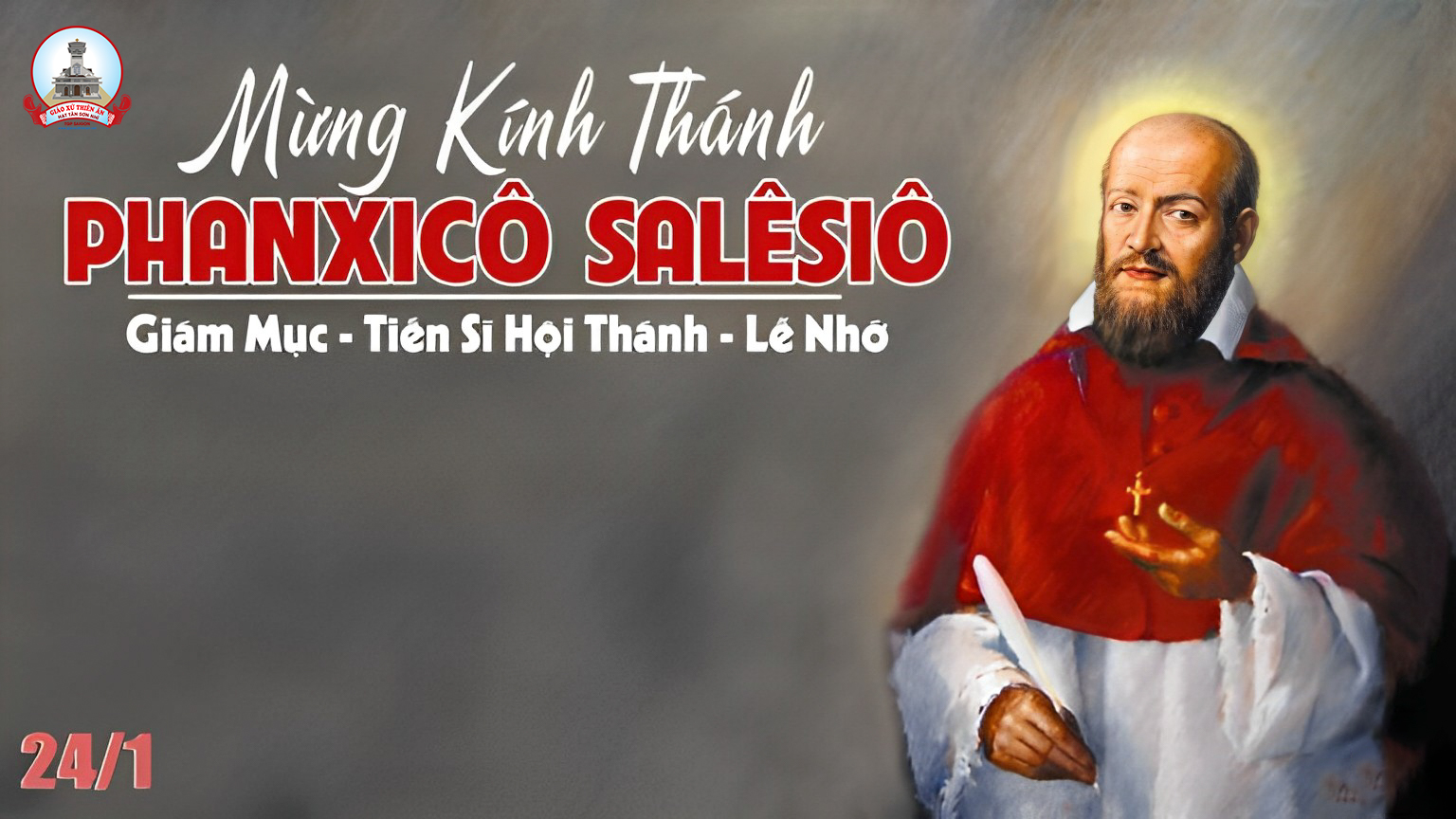 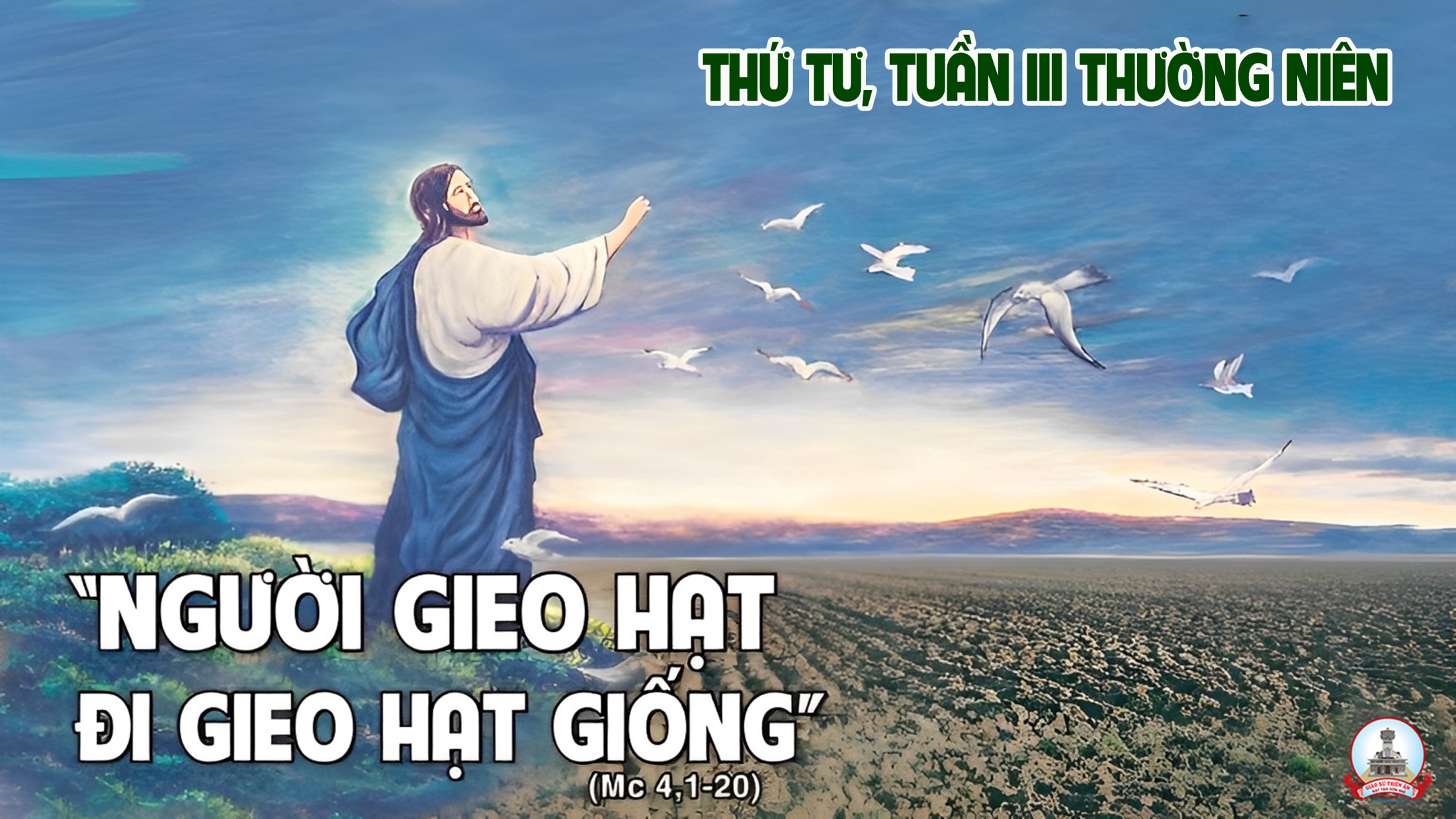 Ta sẽ yêu thương Người đến muôn thuở.
Đáp ca:
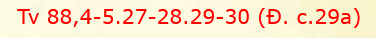 Alleluia-Alleluia.
Hạt giống là lời Thiên Chúa, người gieo giống là Đức Ki-tô. Ai tuân giữ lời Người sẽ muôn đời tồn tại.
Alleluia.
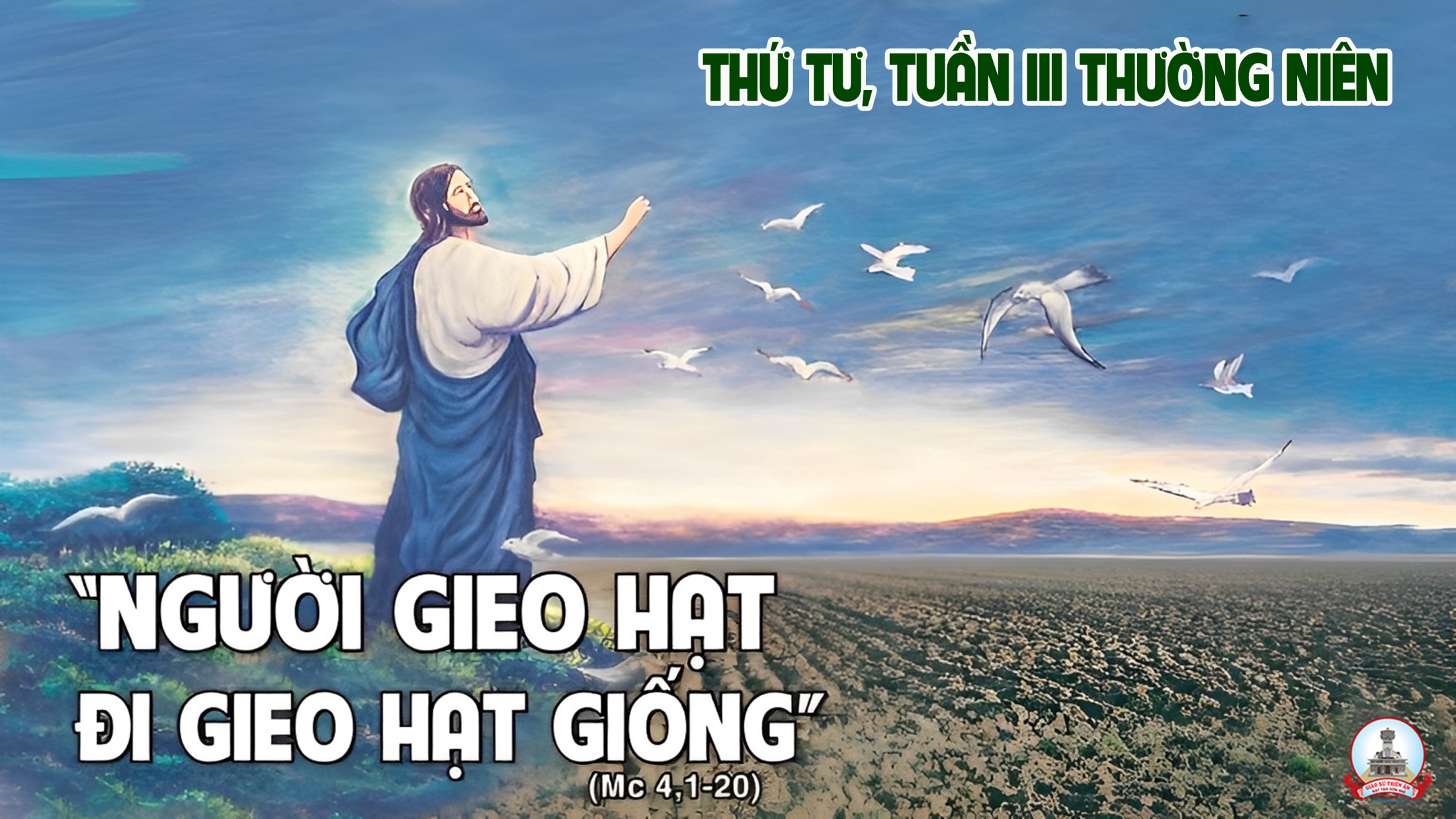 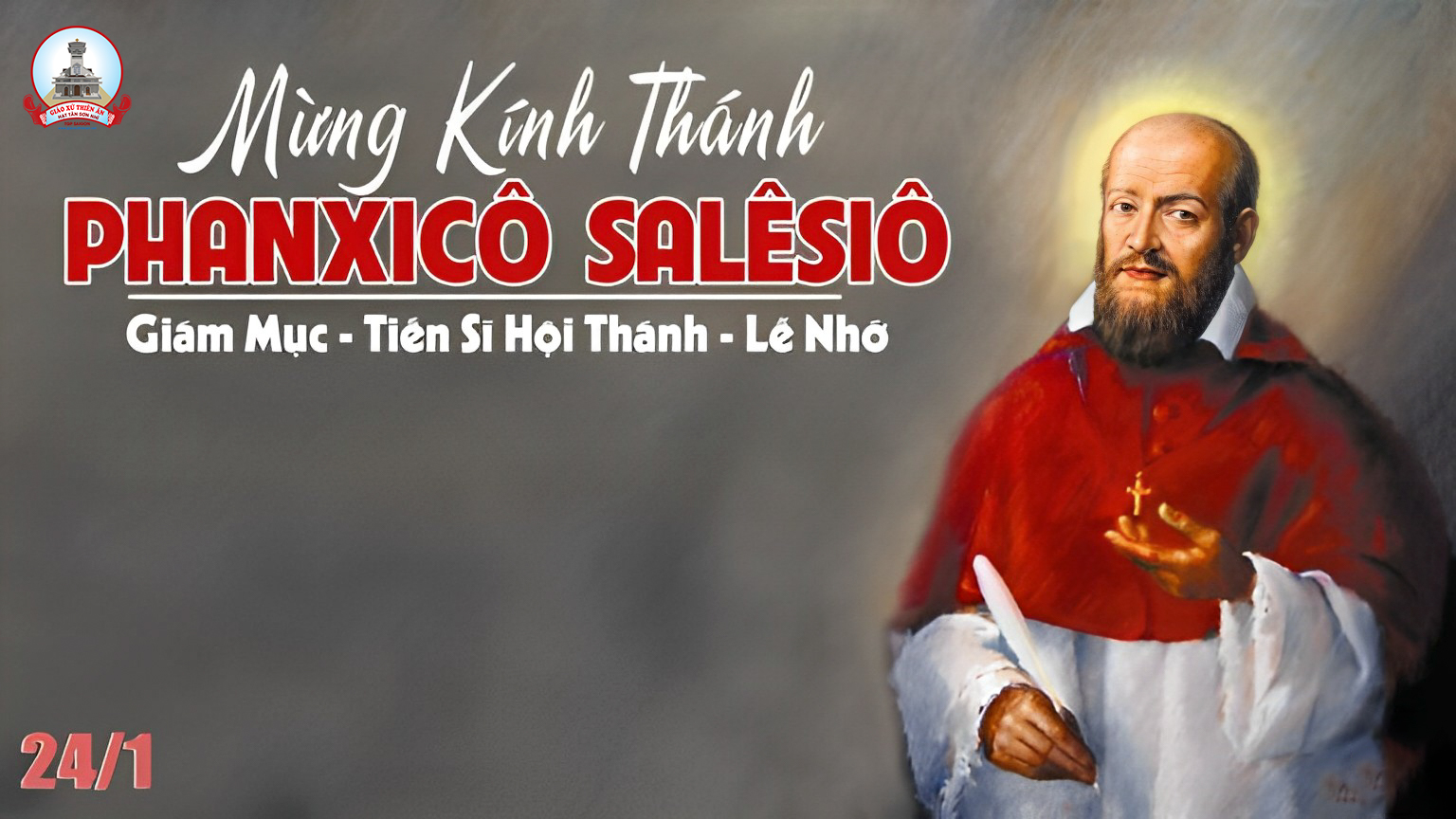 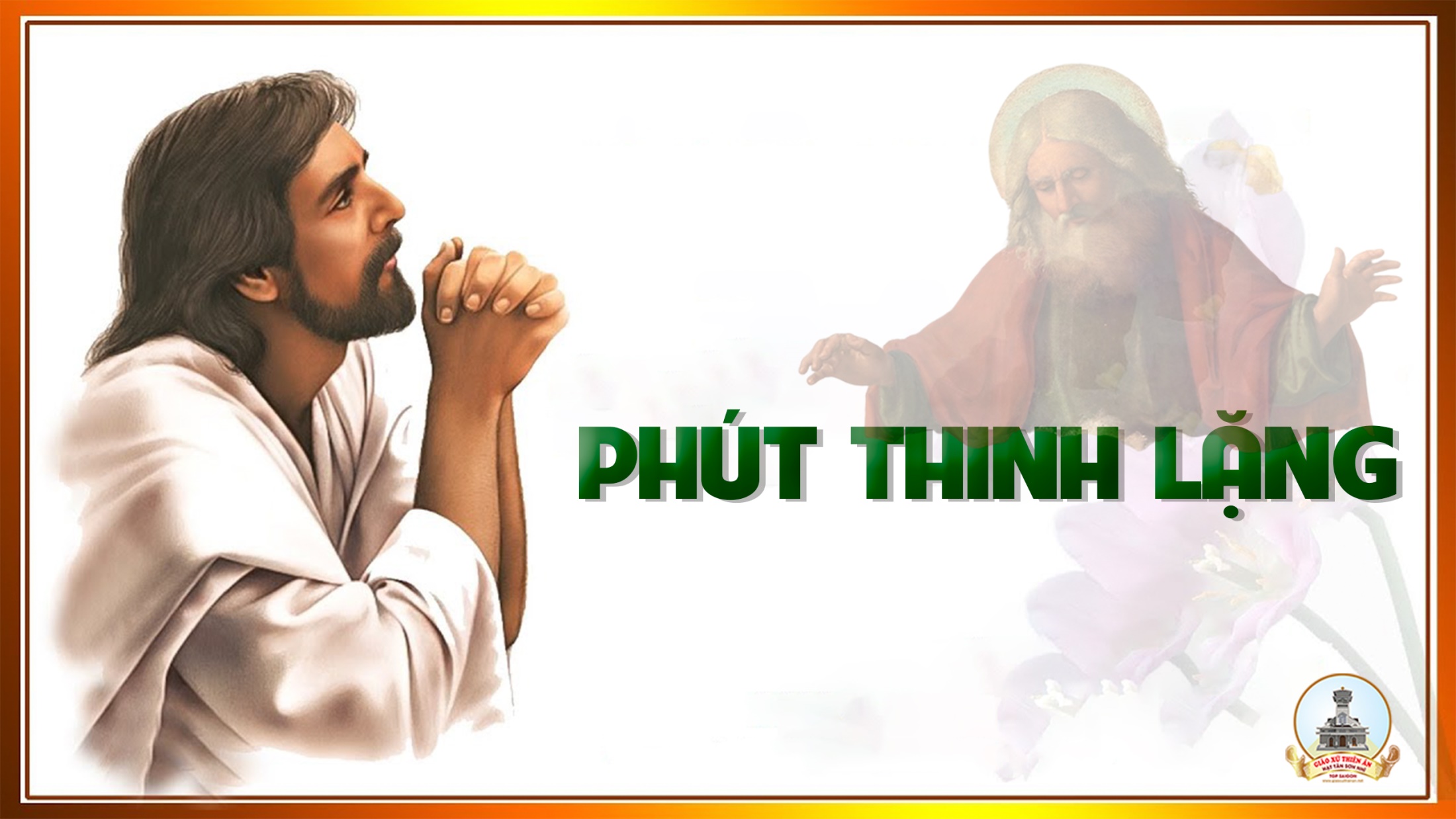 Thứ NămSau Chúa Nhật III Thường NiênThánh Phao-lôTông Đồ Trở LạiLễ kính( sách bài đọc quyển 1 trang 704 )
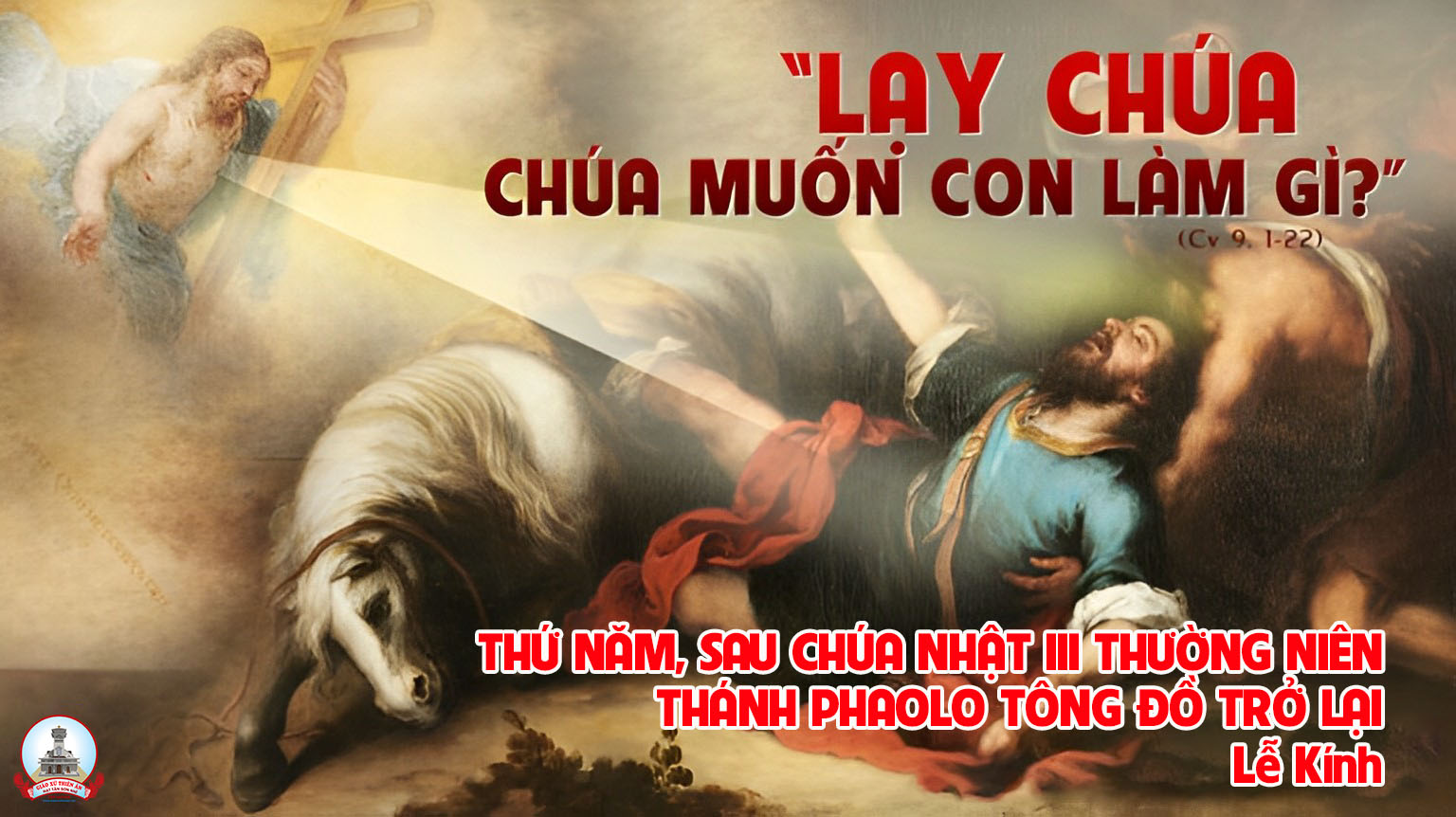 KINH VINH DANH
Chủ tế: Vinh danh Thiên Chúa trên các tầng trời.A+B: Và bình an dưới thế cho người thiện tâm.
A: Chúng con ca ngợi Chúa.
B: Chúng con chúc tụng Chúa. A: Chúng con thờ lạy Chúa. 
B: Chúng con tôn vinh Chúa.
A: Chúng con cảm tạ Chúa vì vinh quang cao cả Chúa.
B: Lạy Chúa là Thiên Chúa, là Vua trên trời, là Chúa Cha toàn năng.
A: Lạy con một Thiên Chúa,            Chúa Giêsu Kitô.
B: Lạy Chúa là Thiên Chúa, là Chiên Thiên Chúa là Con Đức Chúa Cha.
A: Chúa xóa tội trần gian, xin thương xót chúng con.
B: Chúa xóa tội trần gian, xin nhậm lời chúng con cầu khẩn.
A: Chúa ngự bên hữu Đức Chúa Cha, xin thương xót chúng con.
B: Vì lạy Chúa Giêsu Kitô, chỉ có Chúa là Đấng Thánh.
Chỉ có Chúa là Chúa, chỉ có Chúa là đấng tối cao.
A+B: Cùng Đức Chúa Thánh Thần trong vinh quang Đức Chúa Cha. 
Amen.
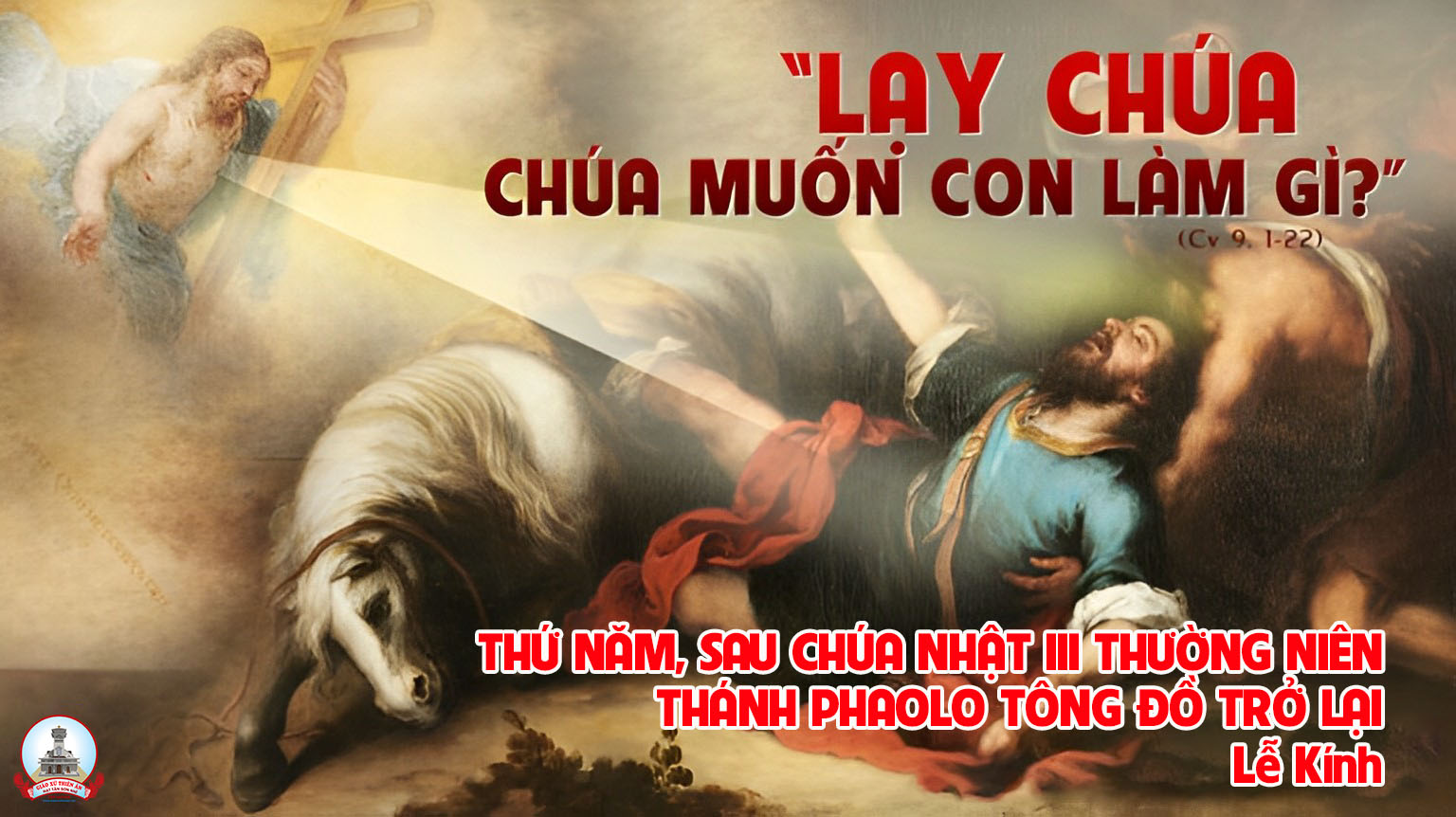 Anh em hãy đi khắp tứ phương thiên hạ, mà loan báo Tin Mừng.
Đáp ca:
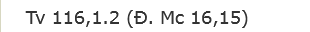 Alleluia-Alleluia.
Chúa nói: Chính Thầy đã chọn anh em từ giữa thế gian, để anh em ra đi, sinh được hoa trái, và hoa trái của anh em tồn tại.
Alleluia.
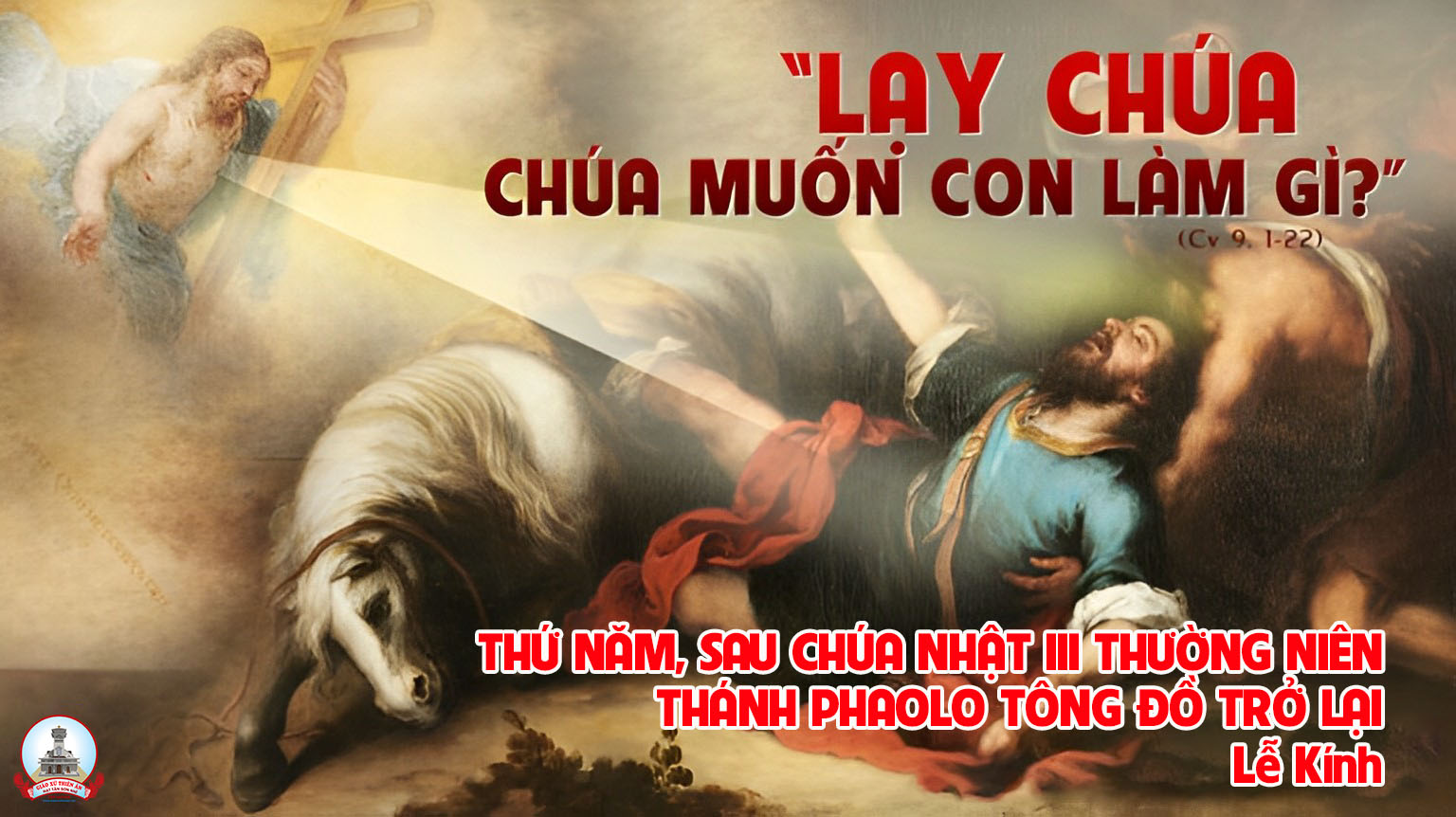 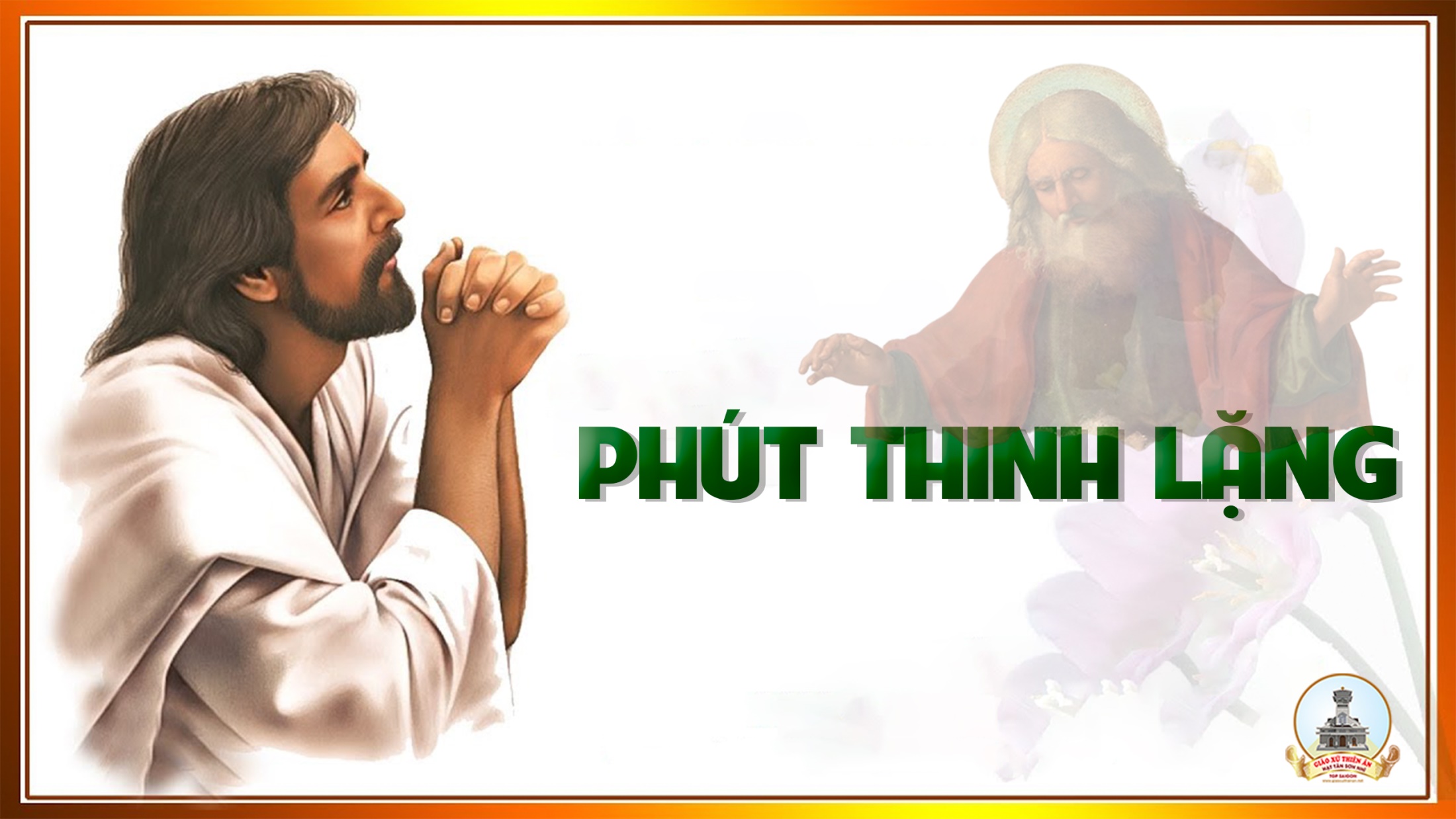 Thứ NămSau Chúa Nhật III Thường Niên
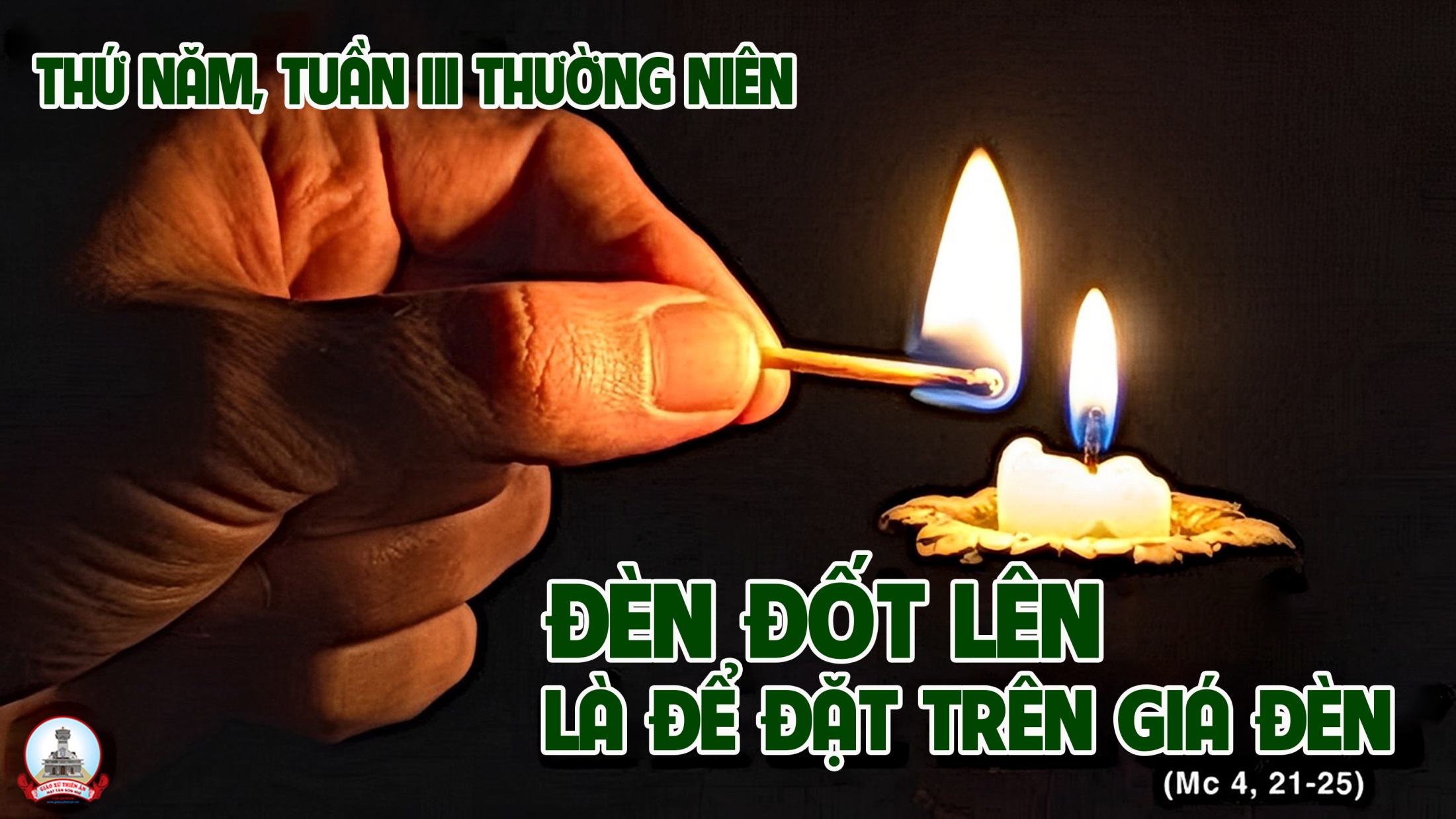 Đáp ca:
Thiên Chúa sẽ ban cho Người ngai vàng vua Đa-vít, tổ tiên người
Alleluia-Alleluia.
Lời Chúa là ngọn đèn soi cho con bước, lá ánh sáng chỉ đường con đi.
Alleluia.
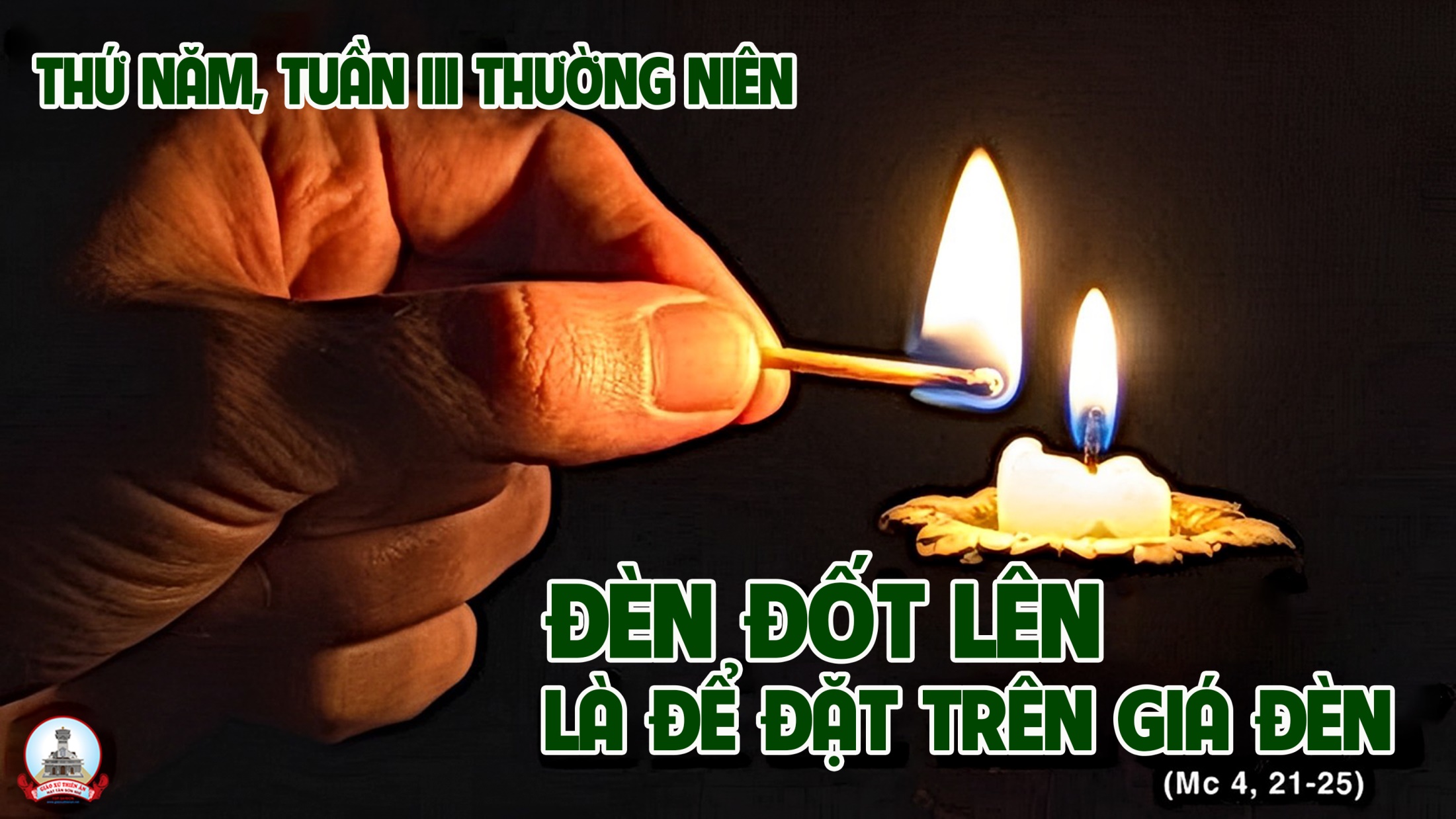 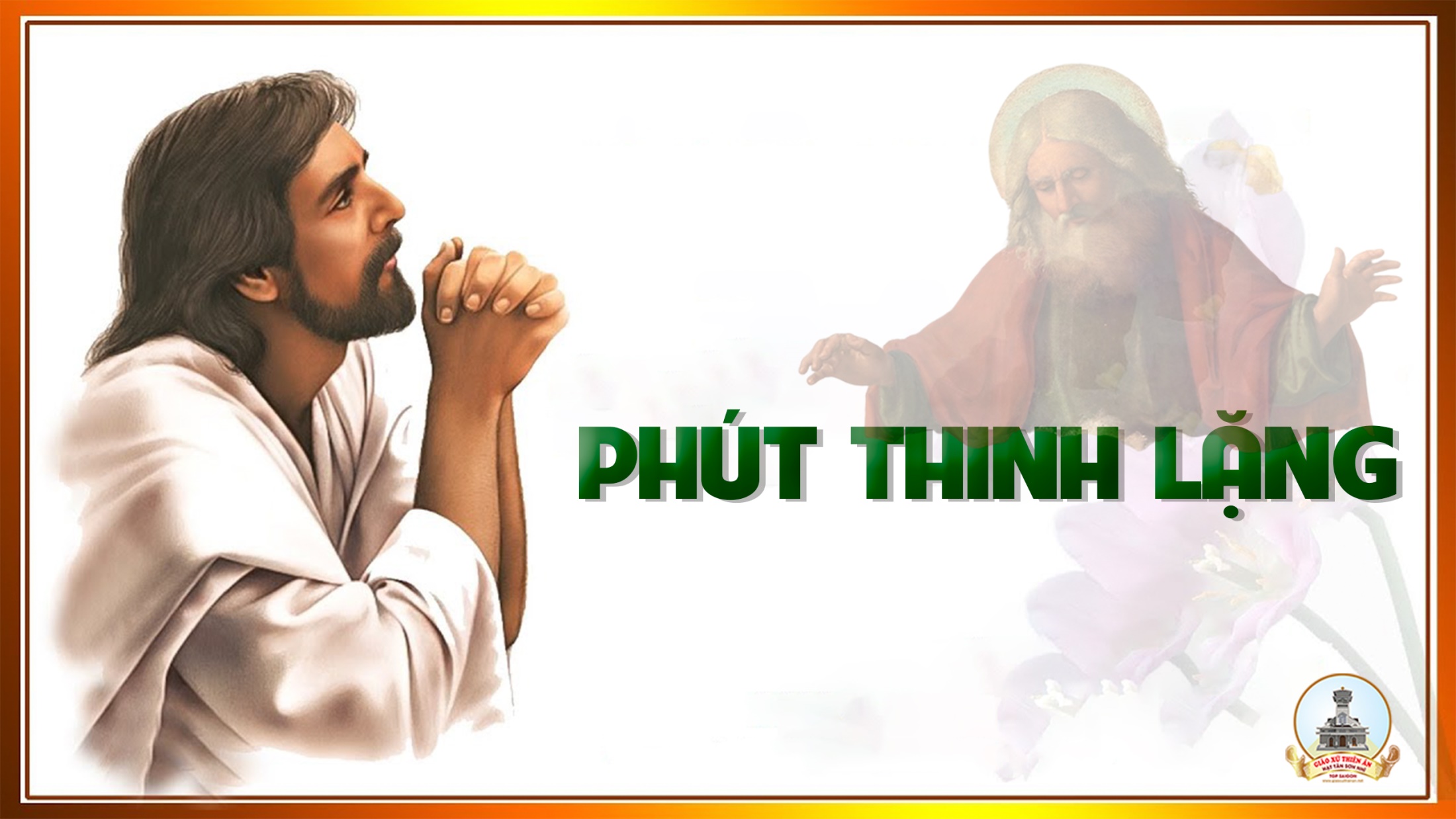 Thứ SáuSau Chúa Nhật III Thường NiênThánh Ti-mô-thê và thánh Ti-tô, giám mụclễ nhớ
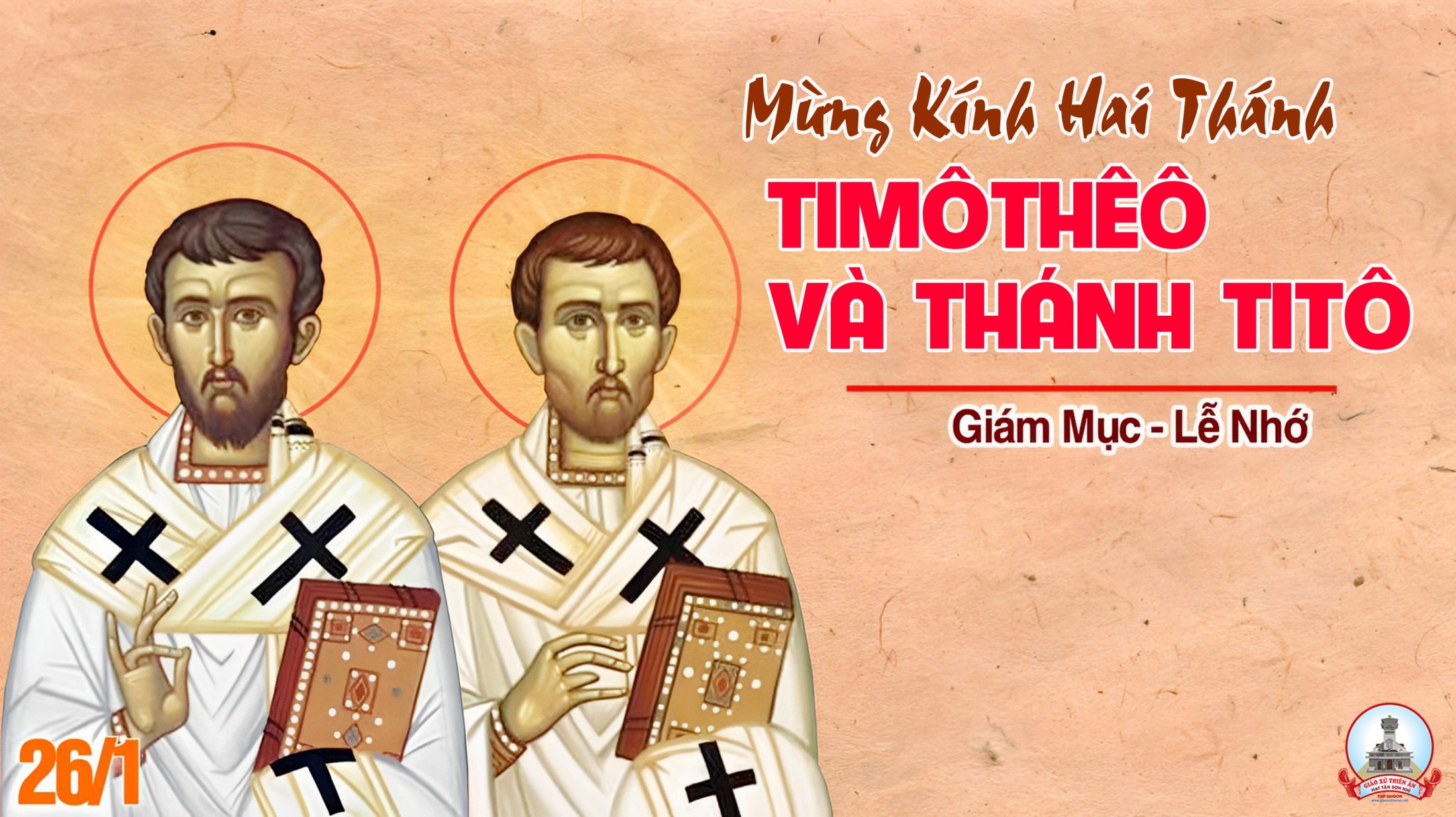 Hãy kể cho muôn dân được biết những kỳ công Chúa làm.
Đáp ca:
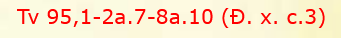 Alleluia-Alleluia.
Chúa đã sai tôi đi loan báo Tin Mừng cho kẻ nghèo hèn, công bố cho kẻ bị giam cầm biết họ được tha.
Alleluia.
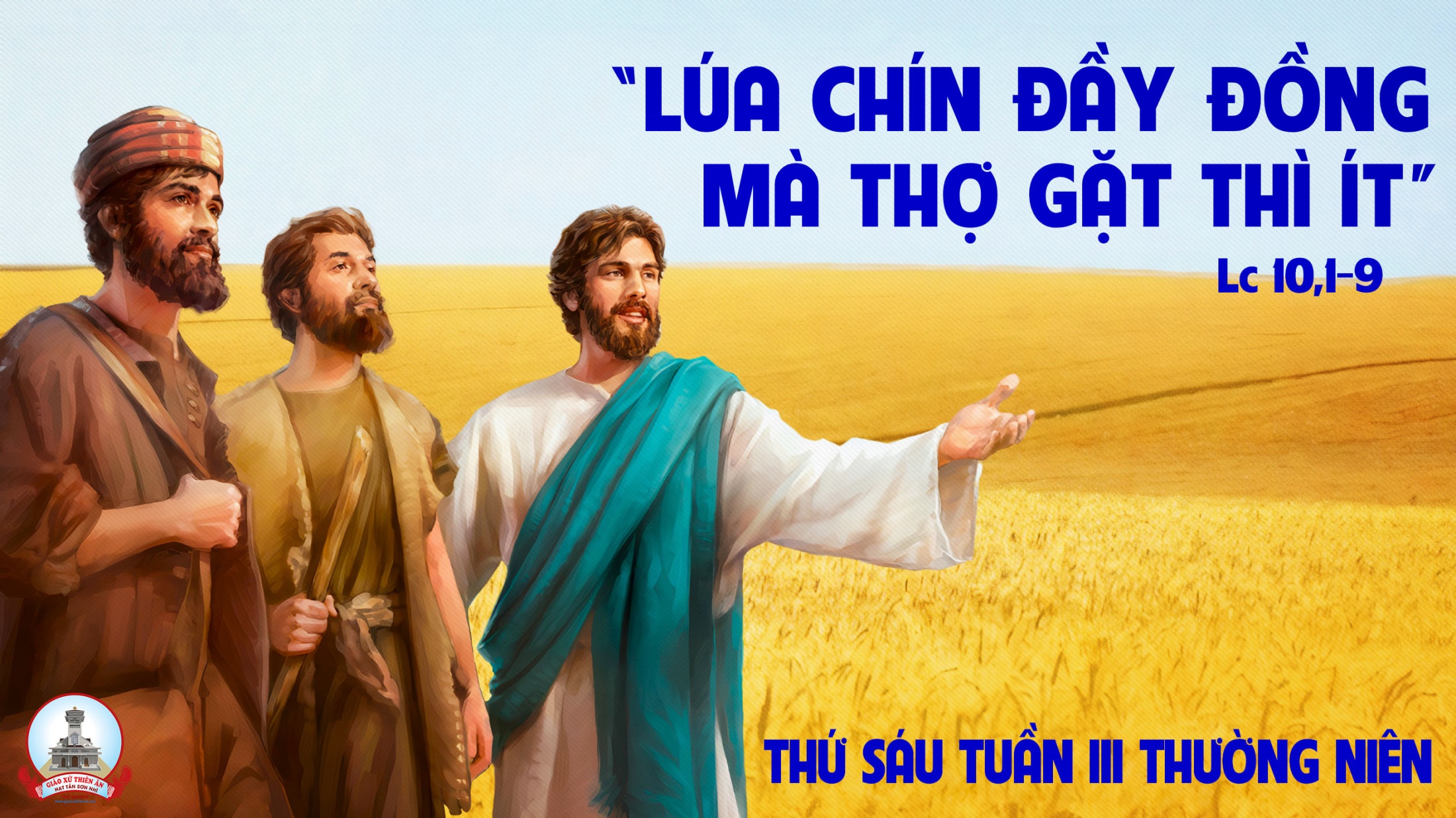 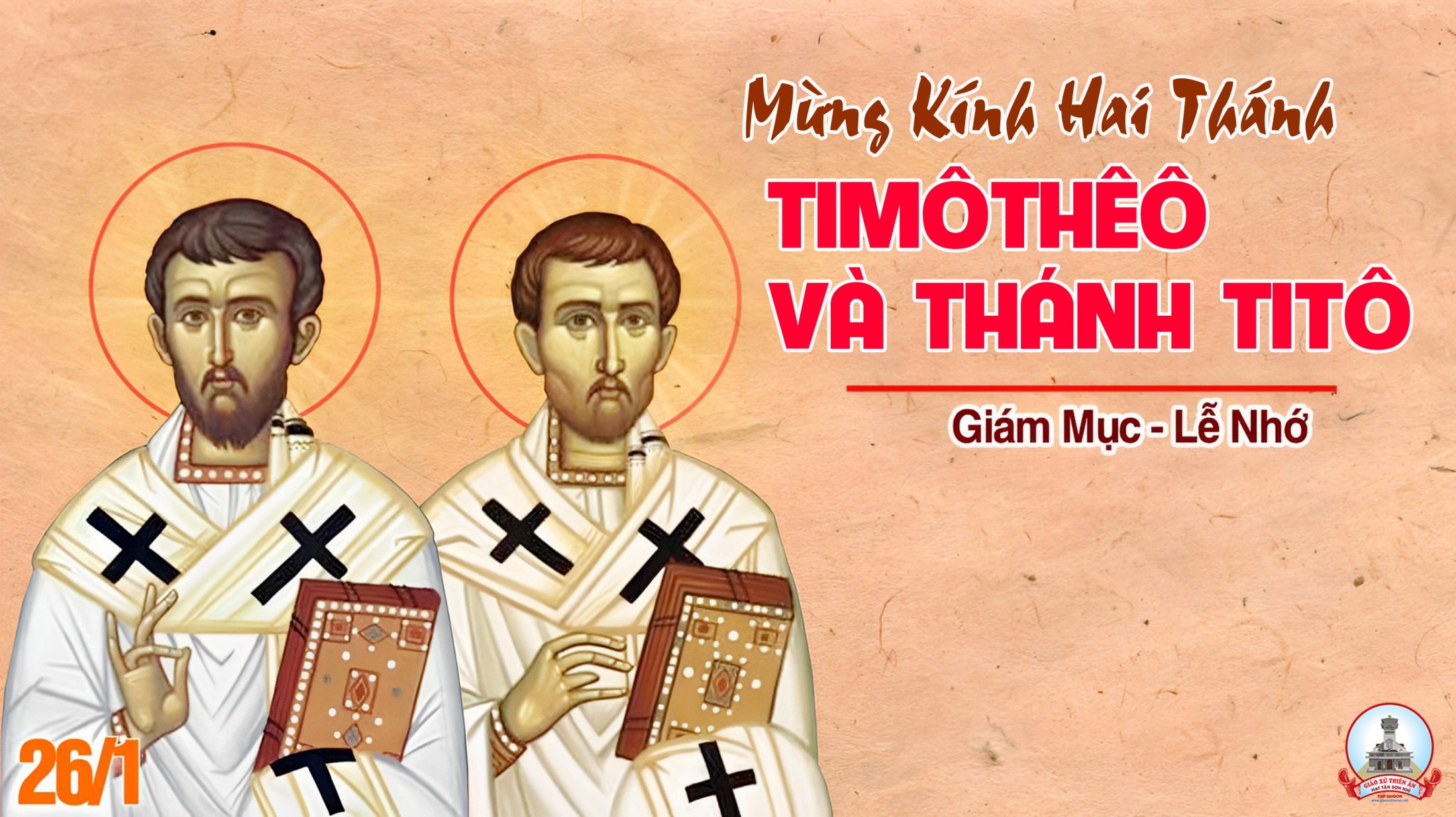 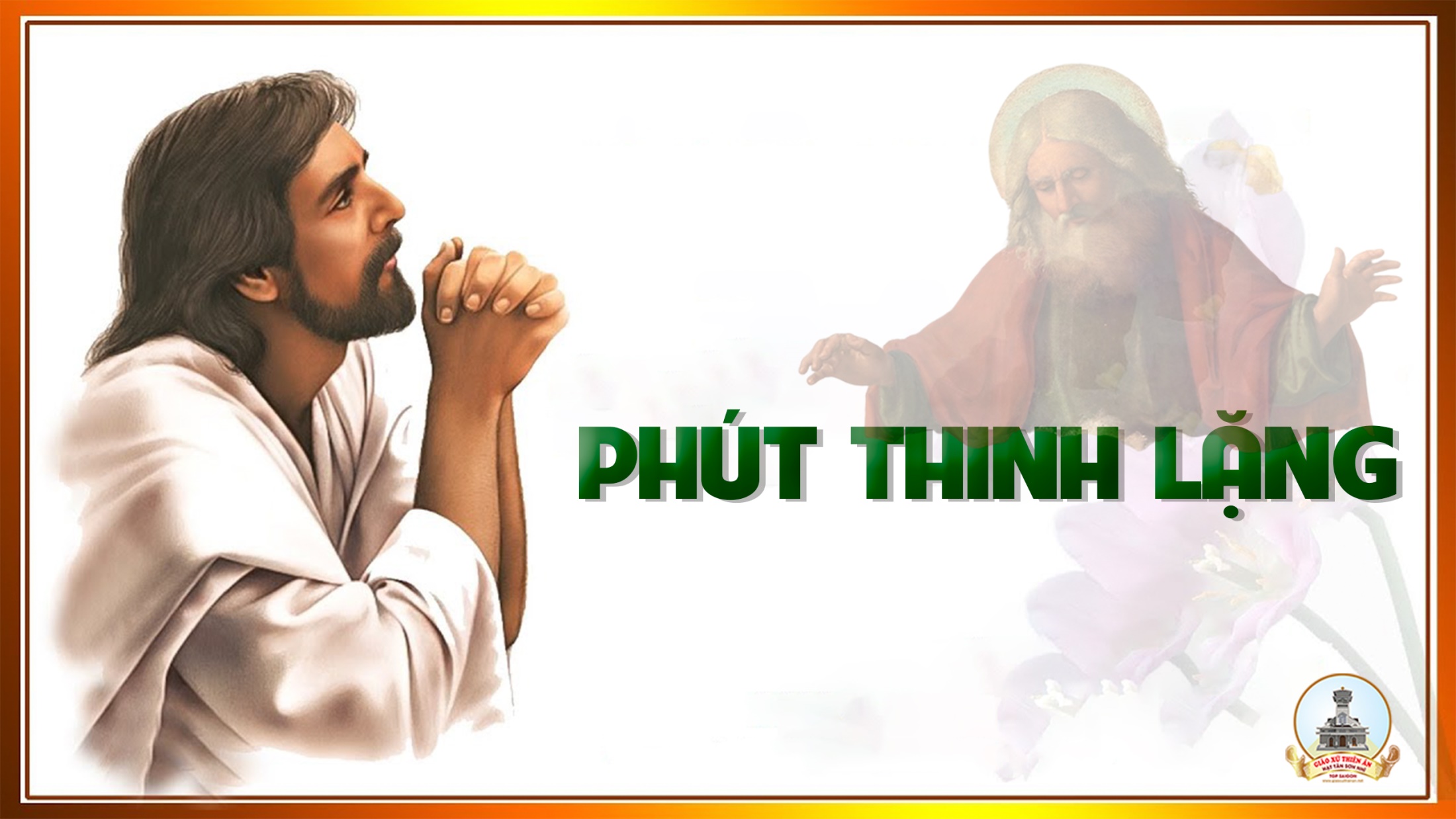 Thứ SáuSau Chúa Nhật III Thường Niên
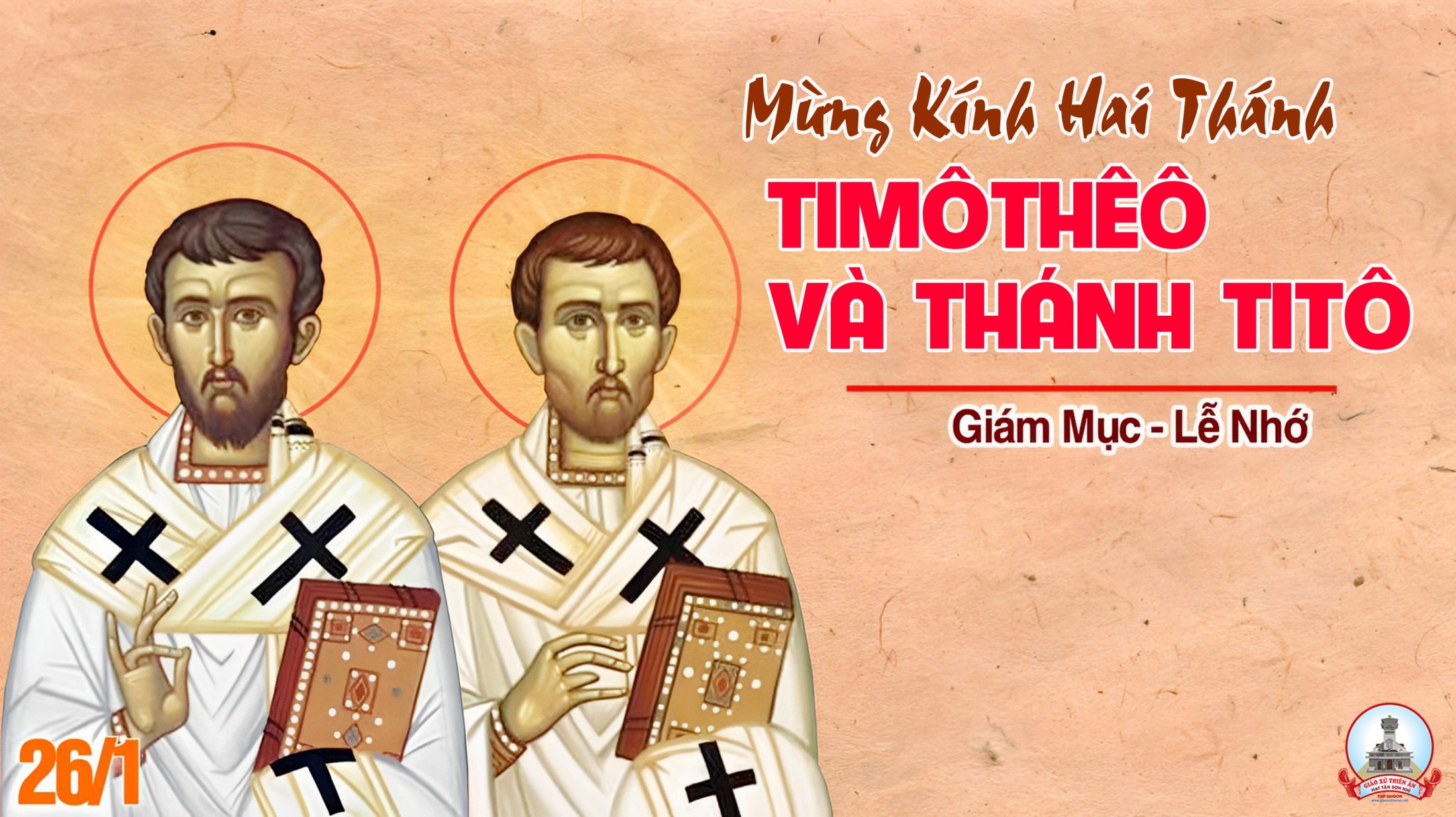 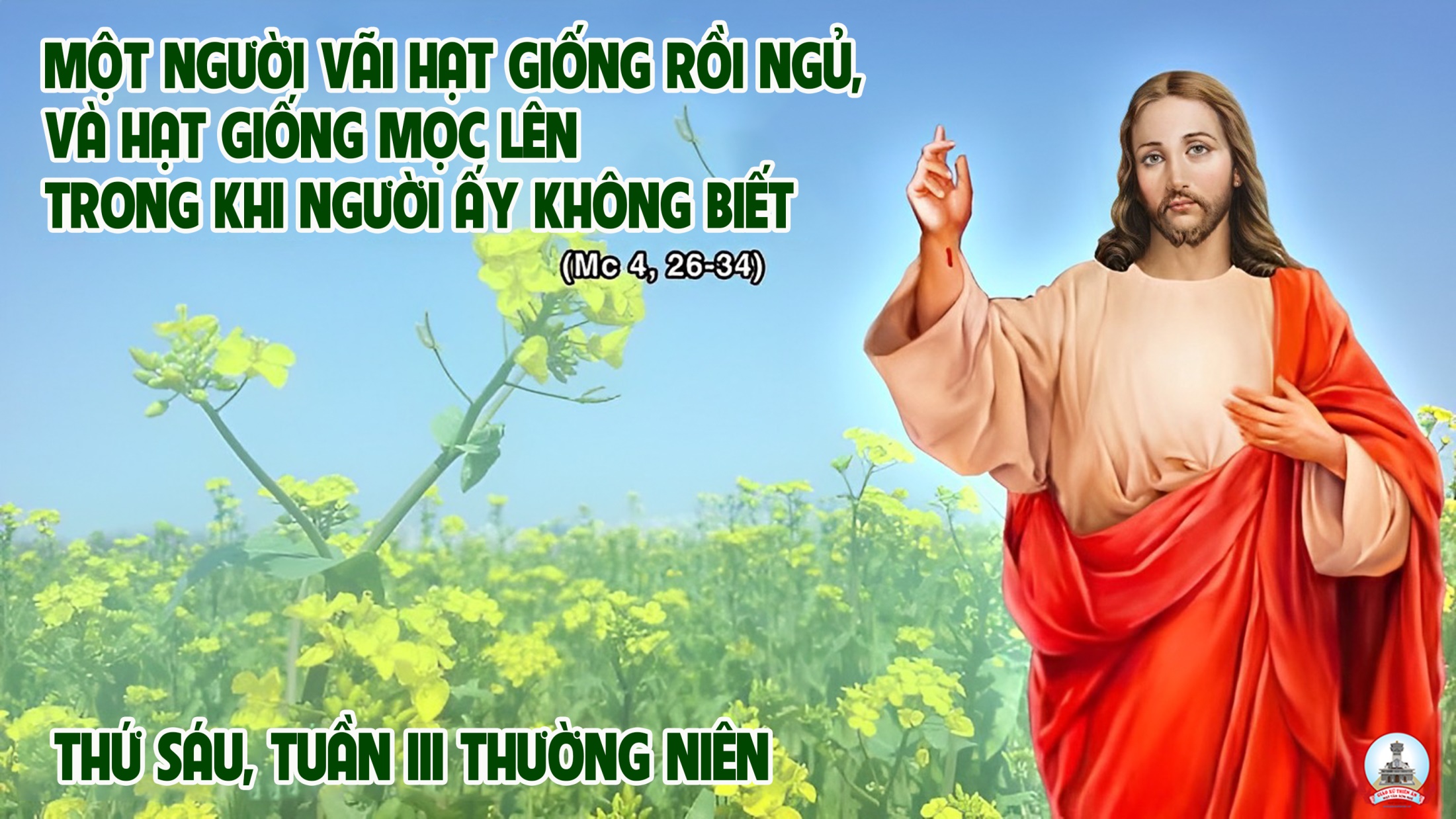 Lạy Chúa, xin dủ lòng xót thương, vì chúng con đắc tội với Ngài.
Đáp ca: Thánh vịnh 50
Alleluia-Alleluia.
Lạy Cha la Chúa Tể trời đất, con xin ngợi khen Cha, vì Cha đã mặc khải mầu nhiệm nước trời cho những người bé mọn.
Alleluia.
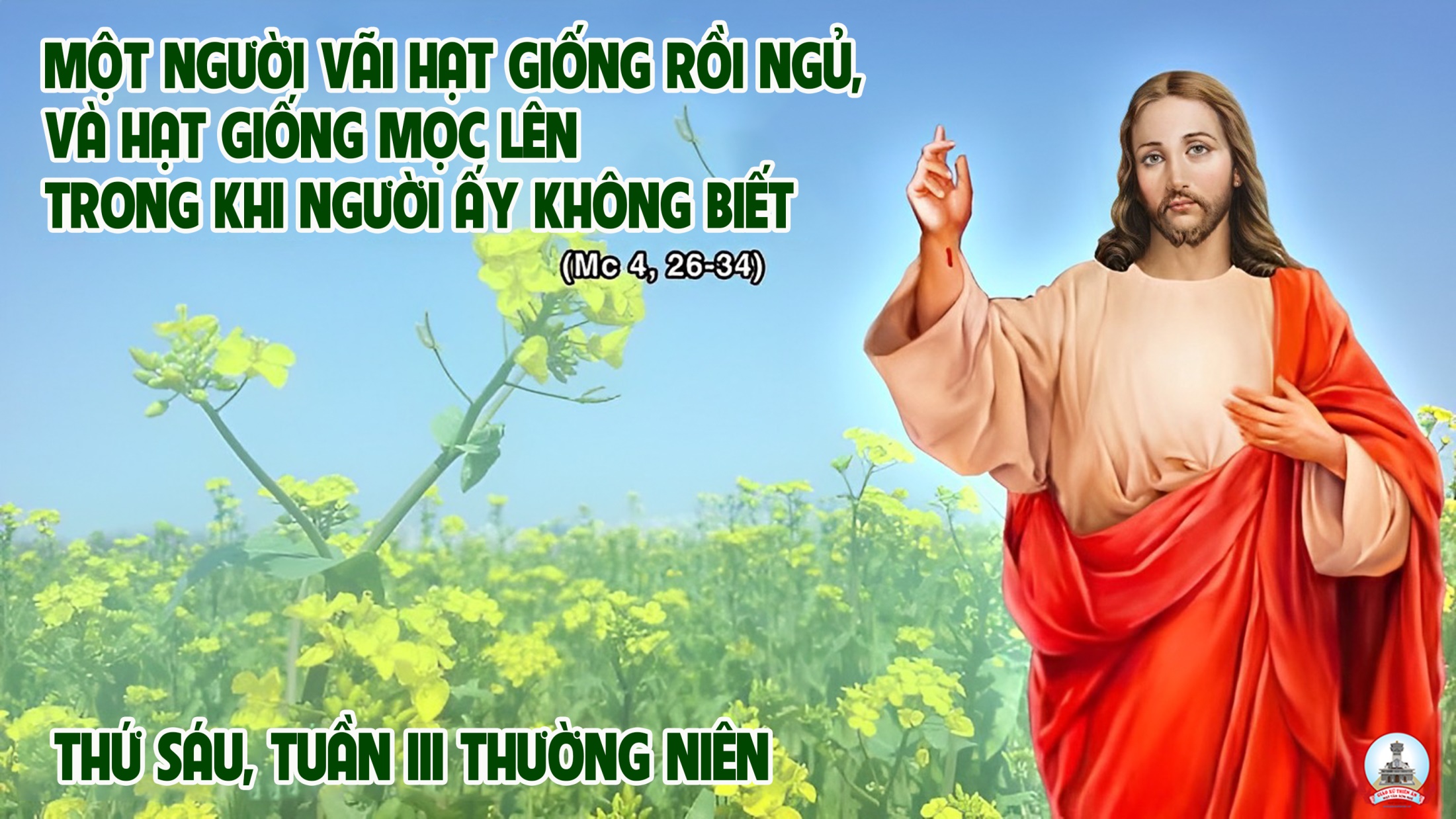 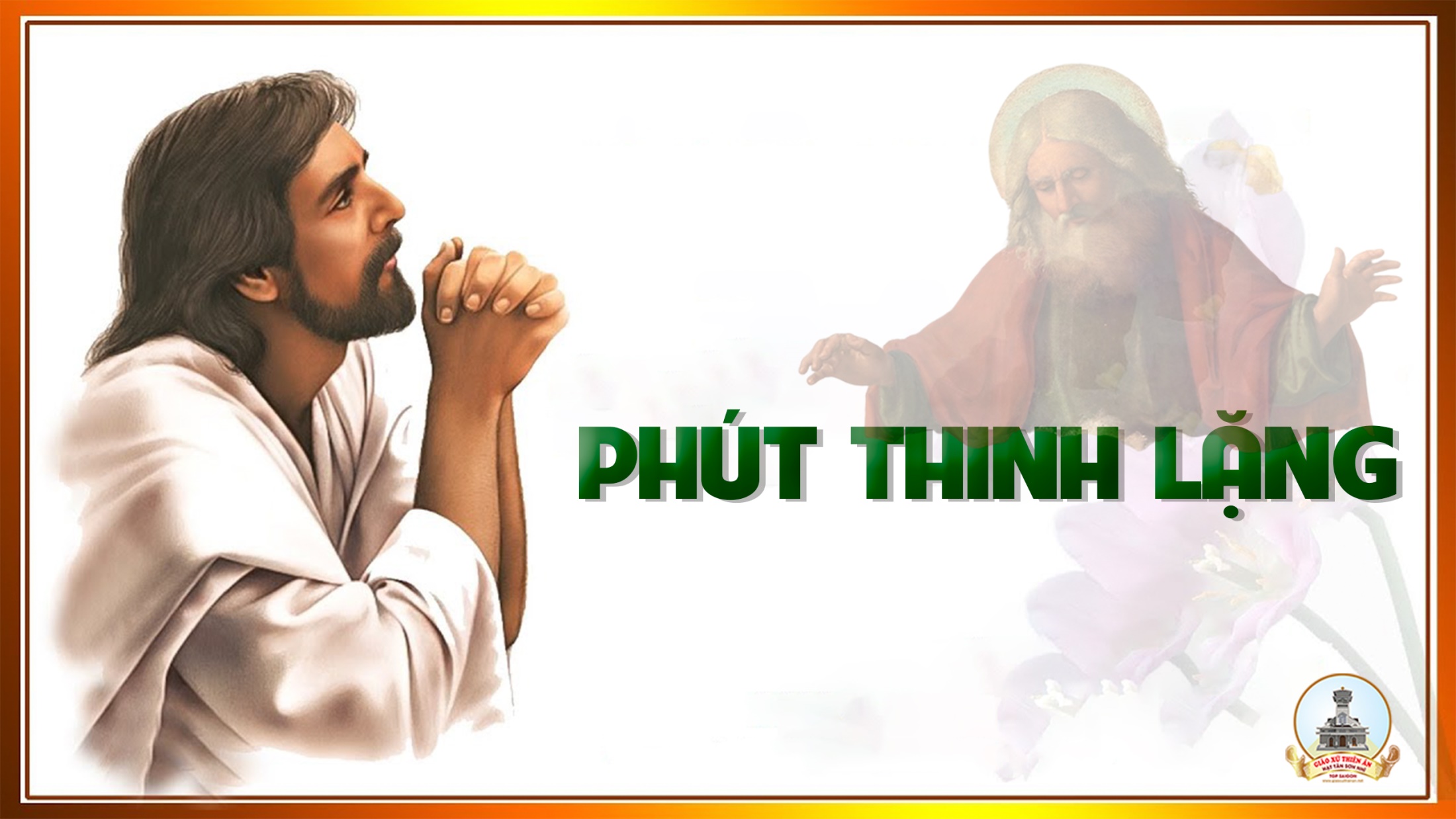 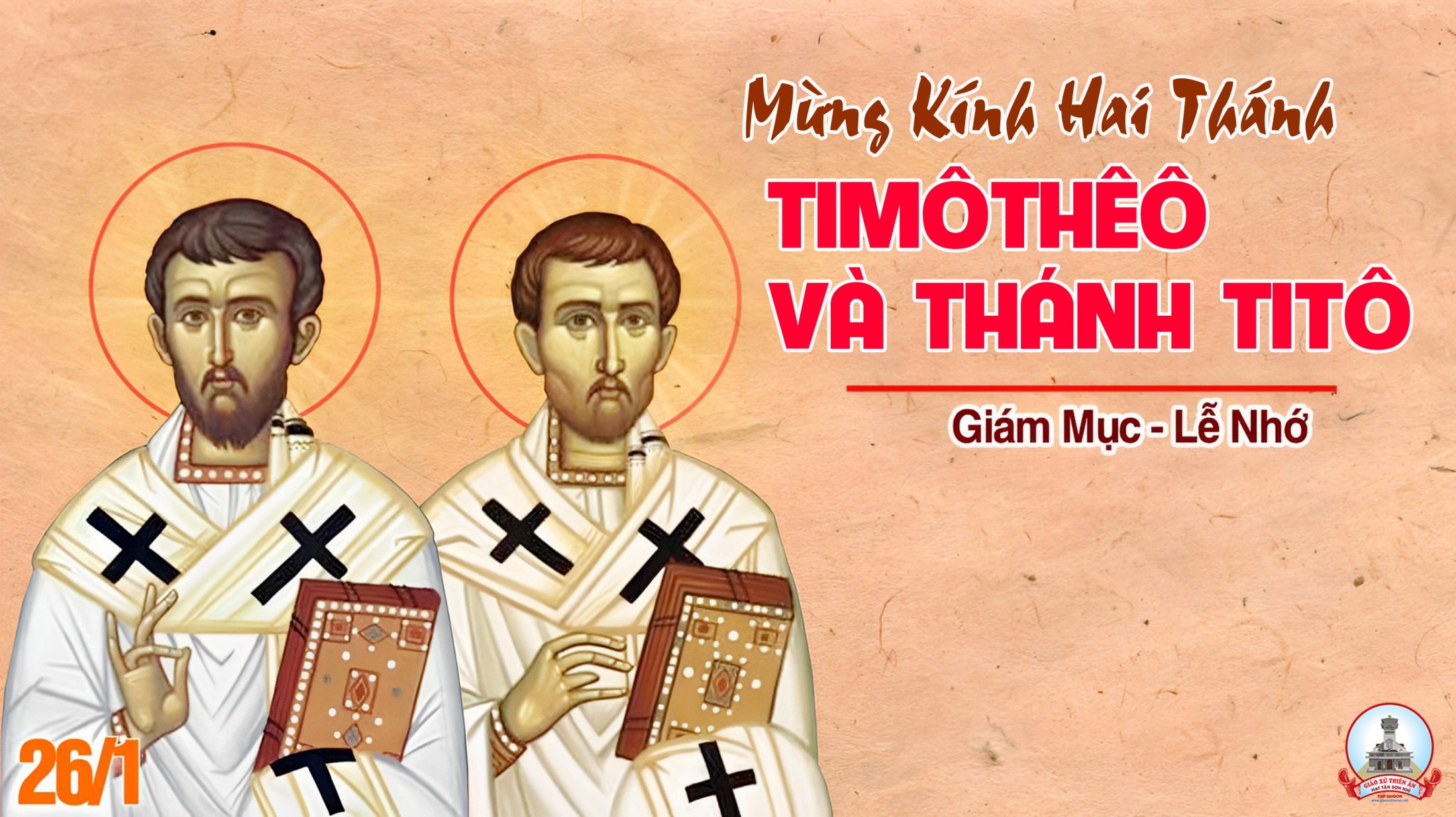 Thứ BảySau Chúa Nhật III Thường Niên
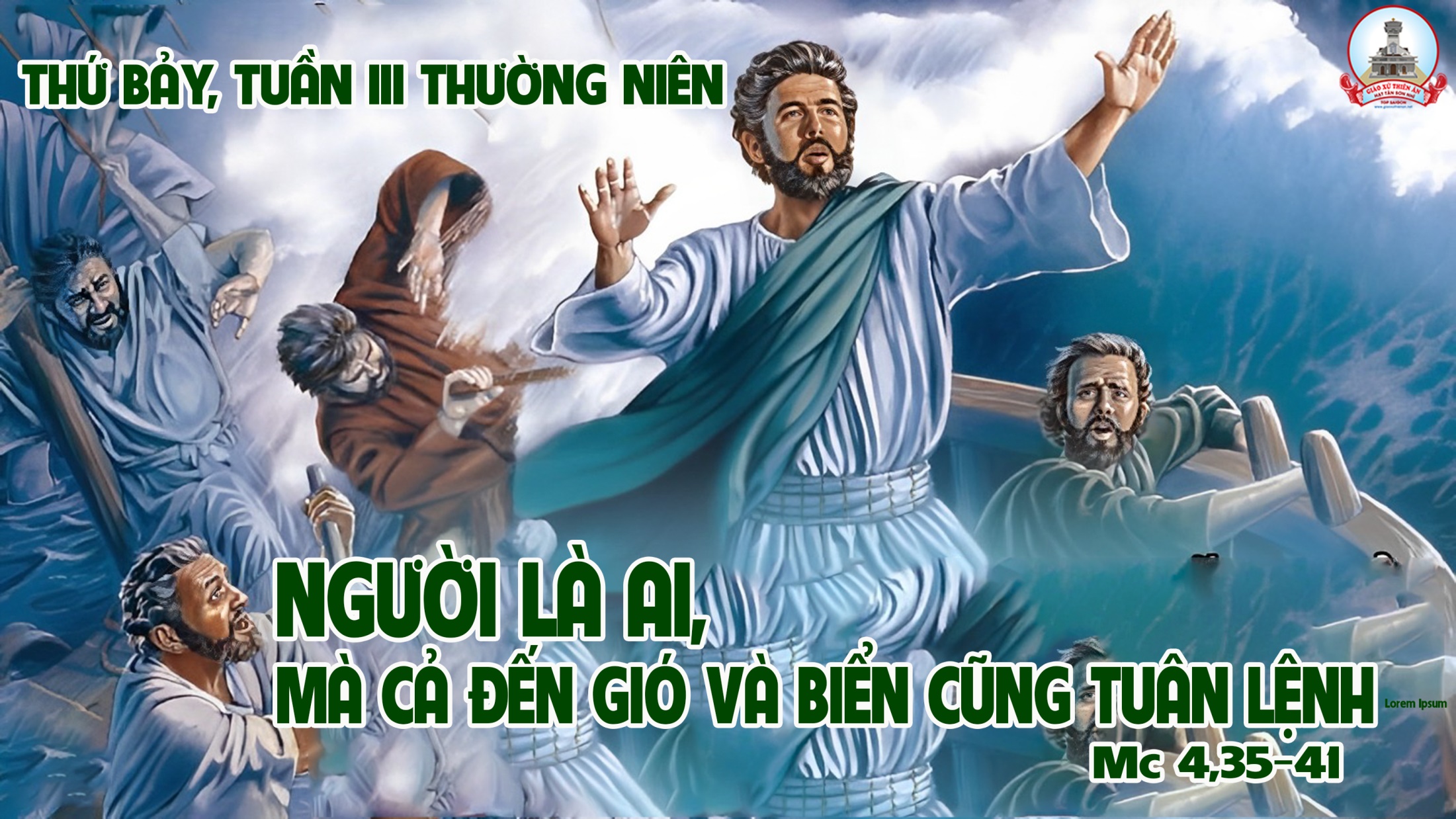 Lạy Chúa Trời, xin tạo cho con một tấm lòng trong trắng.
Đáp ca:
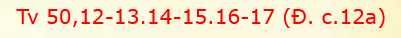 Alleluia-Alleluia.
Thiên Chúa yêu thế gian đến nỗi đã ban Con Một, để ai tin vào Con của Người thì được sống muôn đời.
Alleluia.
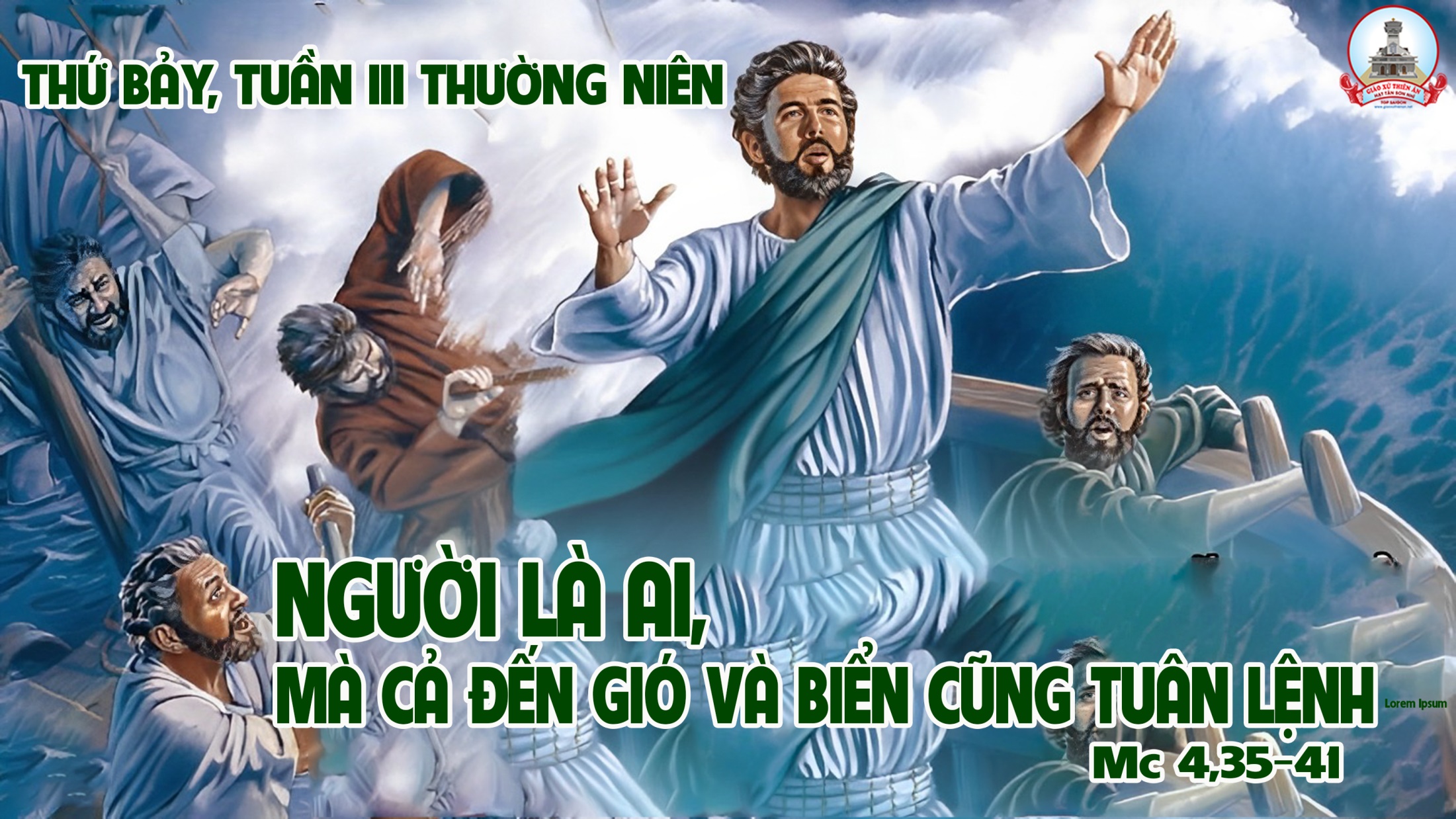 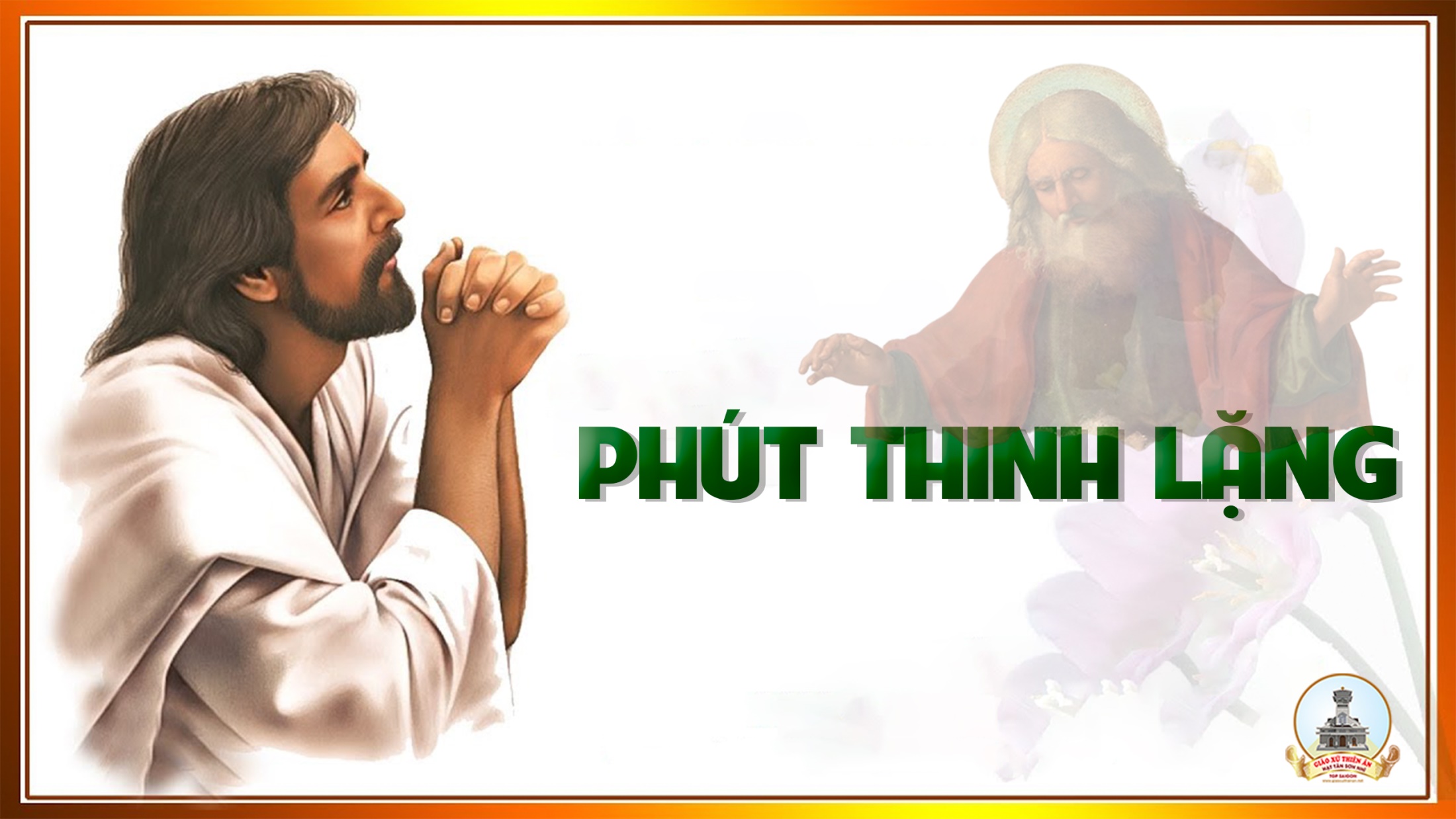